Bible Book and Chapter Challenge!
Great Passages in the New Testament Letters
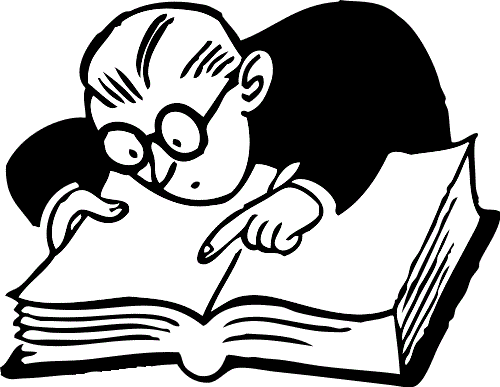 Tap the screen and get started
Bible Book and Chapter Challenge!
Great Passages in the New Testament Letters
A Multiple-Choice Bible Game
This multiple-choice game is created in PowerPoint.  A tap (screen-tap or mouse-click) is all that is needed to play.  No PowerPoint skills are required.  See “Here’s how it works” (next screen).
Clipart for Passages 3, 4, 11, 15, 21, and 27 is credited on each screen.  The scroll clipart used with all other Passages is a VectorStock image.  Bible text has been added.
Tap the screen to continue
Here’s how it works
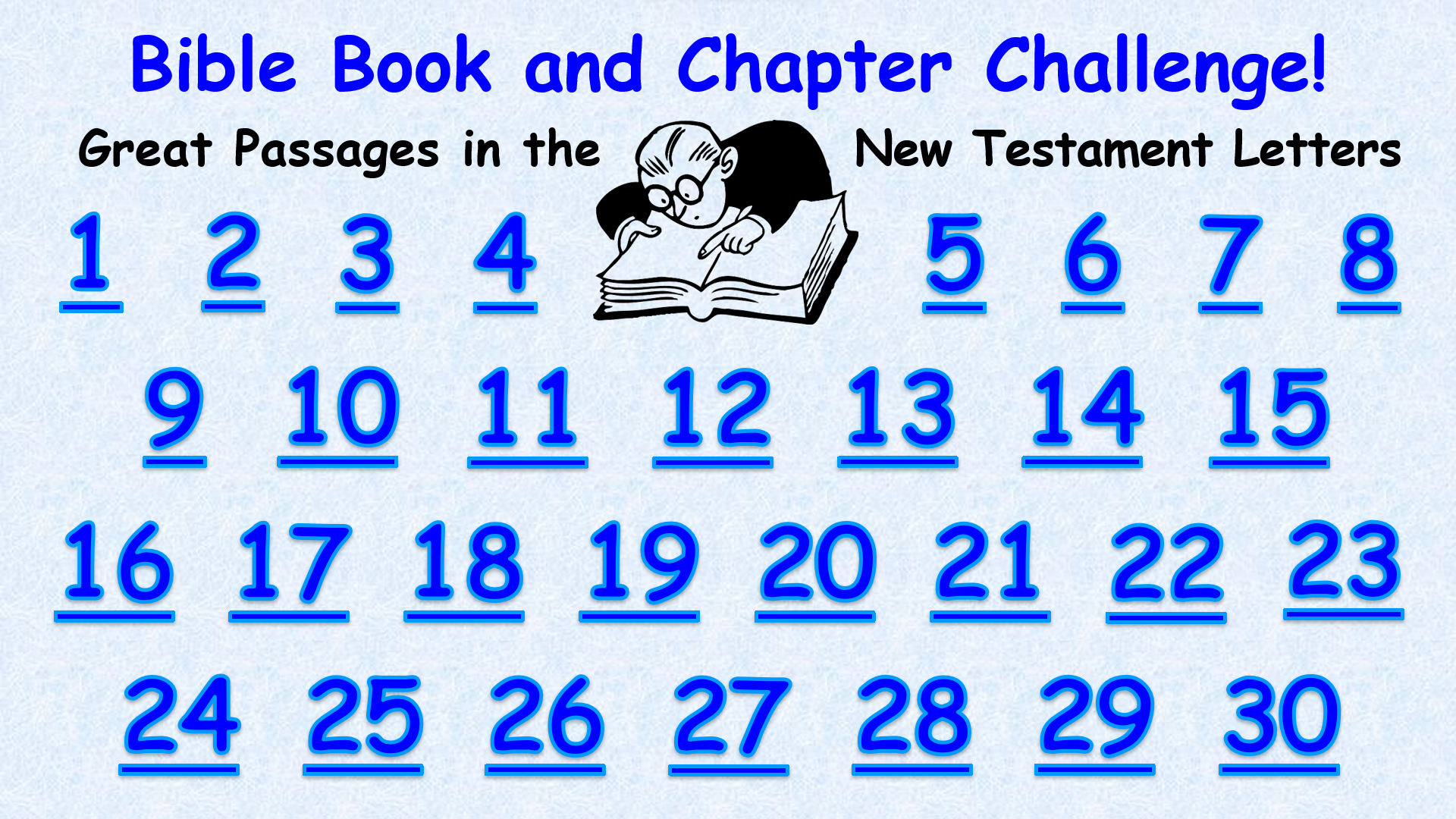 (1) Tap a Passage Number on the Menu Board (next screen).
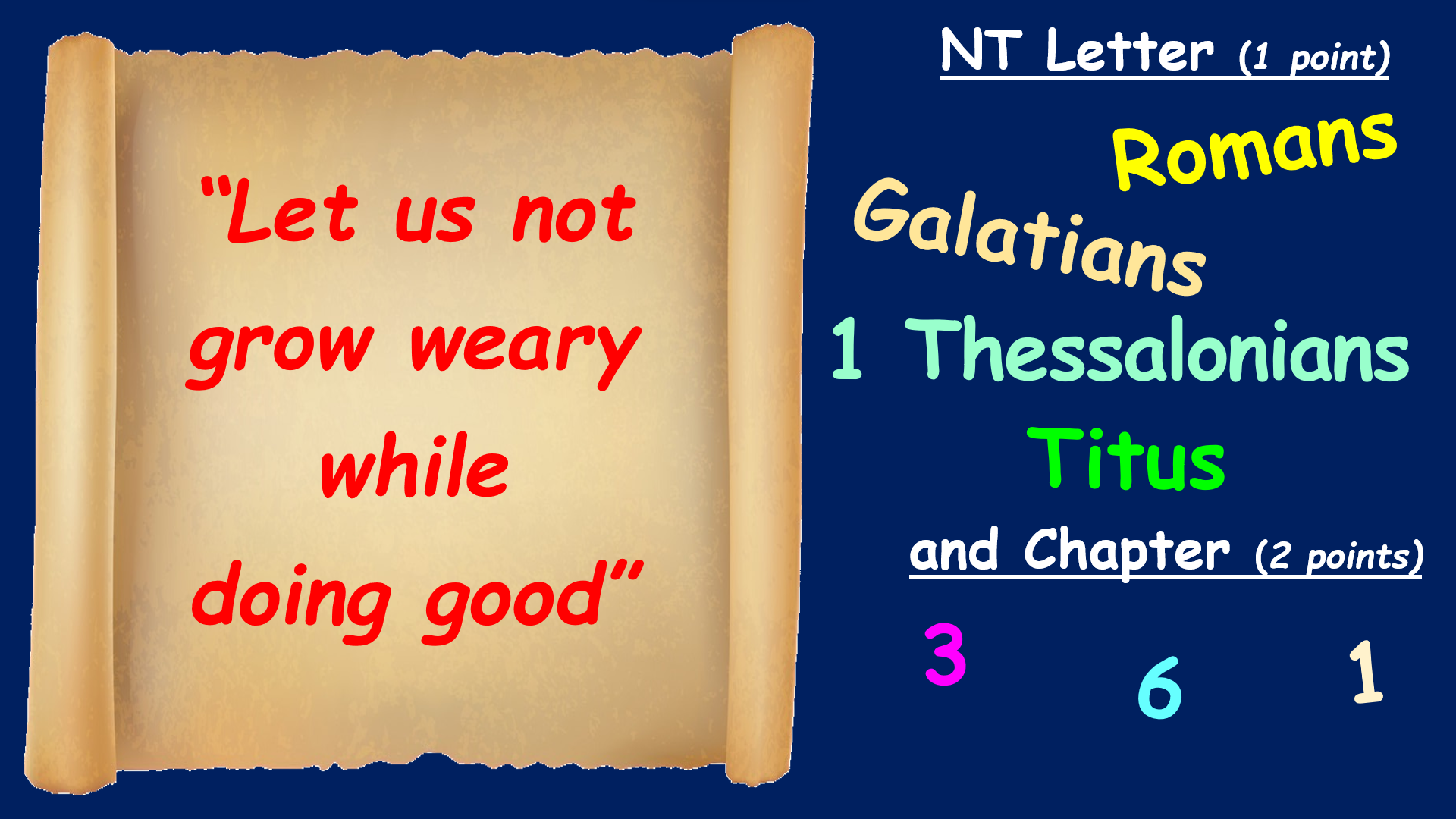 (2) Read the Passage and study the Book and Chapter choices that
      come up.
(3)  It’s a multiple-choice game.  Each Player or Team tries to choose
     the correct Book and Chapter for the Passage.
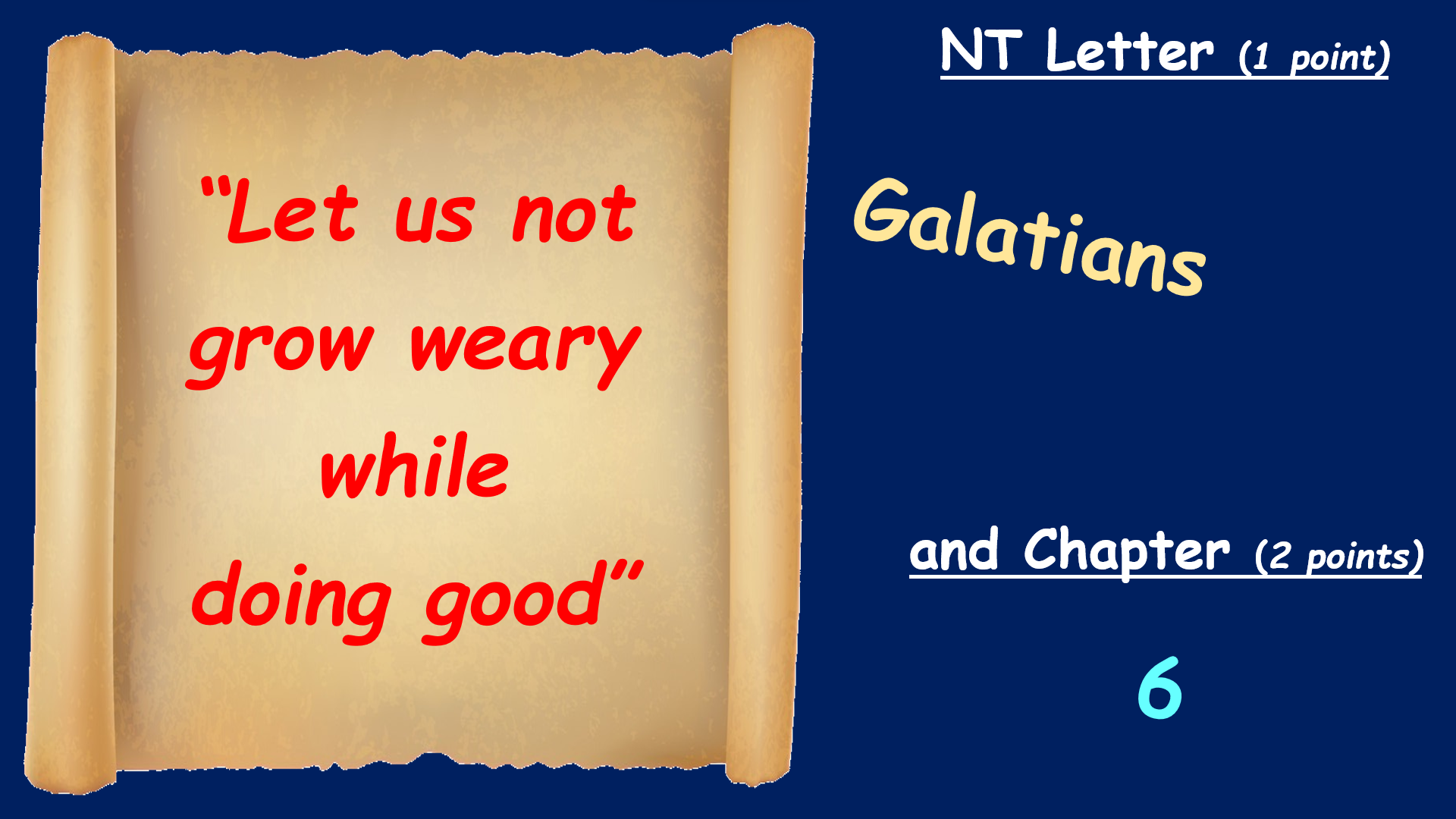 (4) After making your choices, tap the screen to get the answers –
     1 point for each correct Book and 2 points for each correct Chapter.
       Everyone can score on every Passage.
(5) Tap the screen again and return to the Menu Board.
Tap the screen to go to the Menu Board and start playing
Bible Book and Chapter Challenge!
Great Passages in the            New Testament Letters
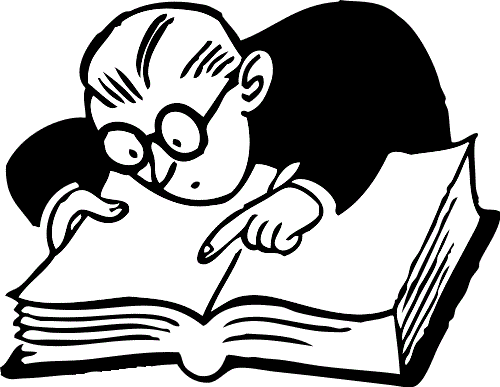 2
1
3
6
7
8
4
5
9
10
14
13
12
15
11
23
18
19
16
21
17
20
22
29
28
24
30
25
26
27
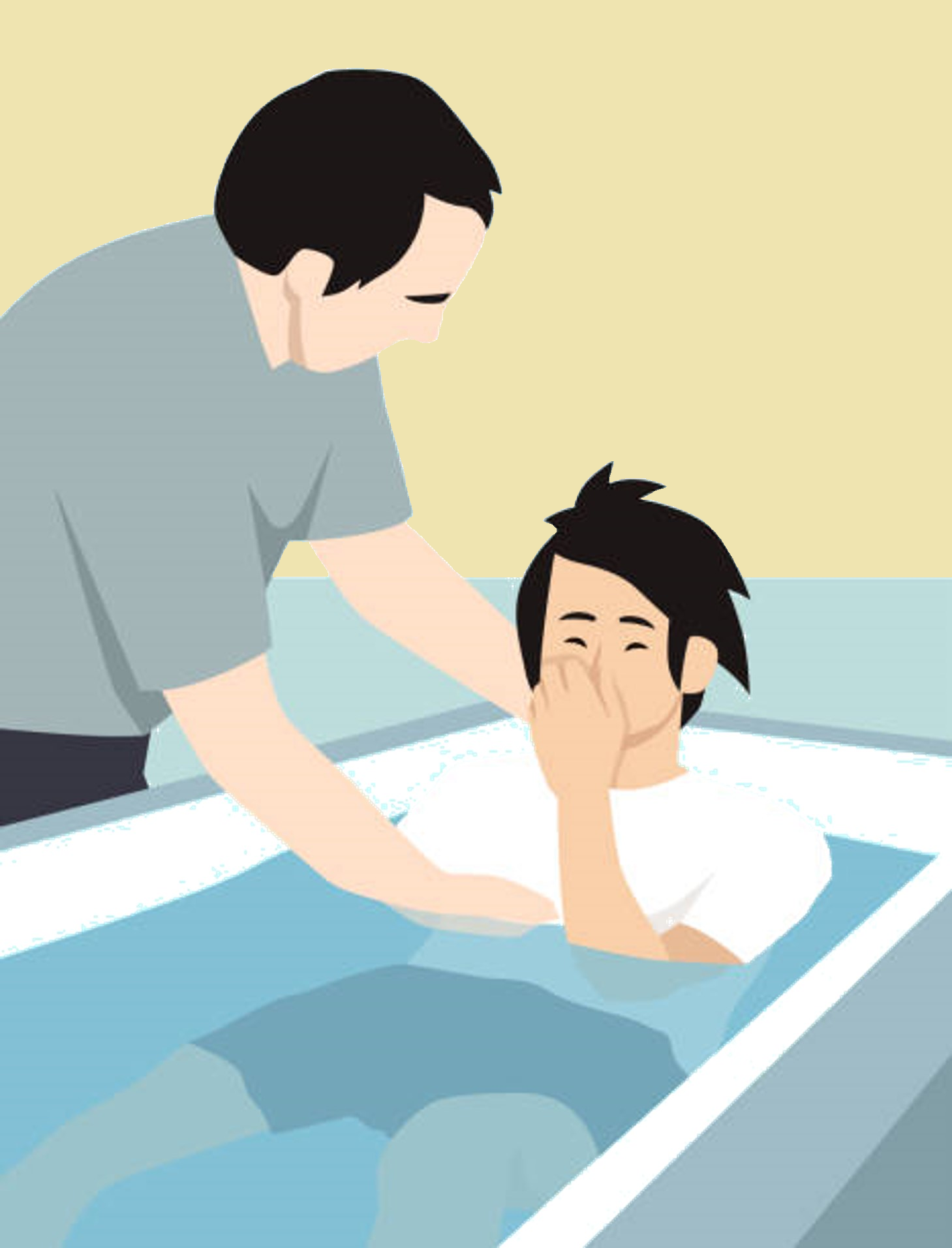 NT Letter (1 point)
The 
Baptism 
Chapter
Romans
Galatians
Hebrews
James
and Chapter (2 points)
4
“Baptized into 
Jesus Christ”
6
2
www.istockphoto.com/
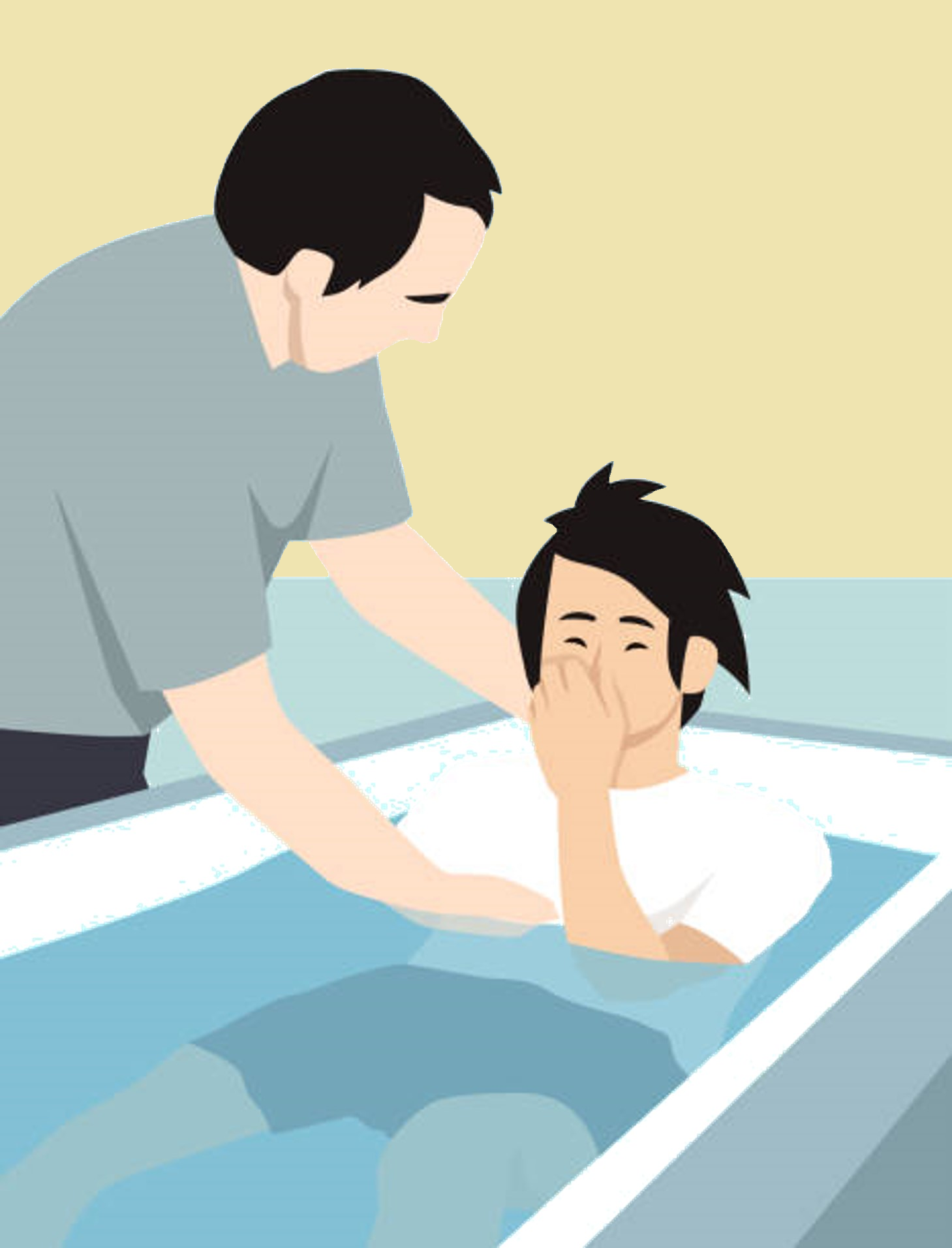 NT Letter (1 point)
The 
Baptism 
Chapter
Romans
and Chapter (2 points)
“Baptized into 
Jesus Christ”
6
www.istockphoto.com/
NT Letter (1 point)
The Love Chapter
1 Corinthians
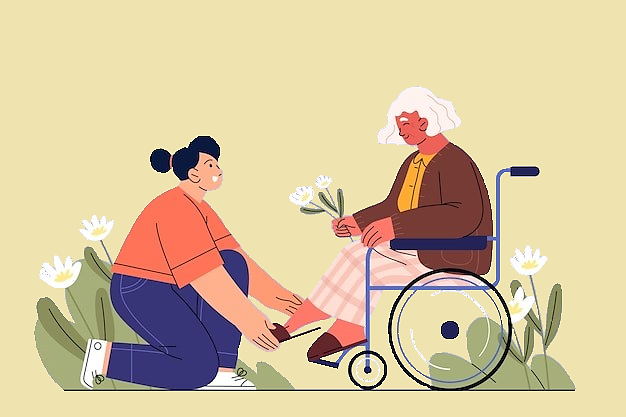 Colossians
Philemon
Jude
and Chapter (2 points)
1
13
“Love is kind”
4
freepik.com
NT Letter (1 point)
The Love Chapter
1 Corinthians
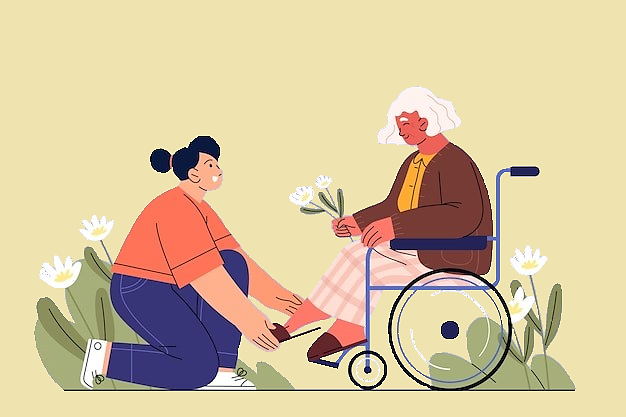 and Chapter (2 points)
13
“Love is kind”
freepik.com
NT Letter (1 point)
Fruit of the Spirit
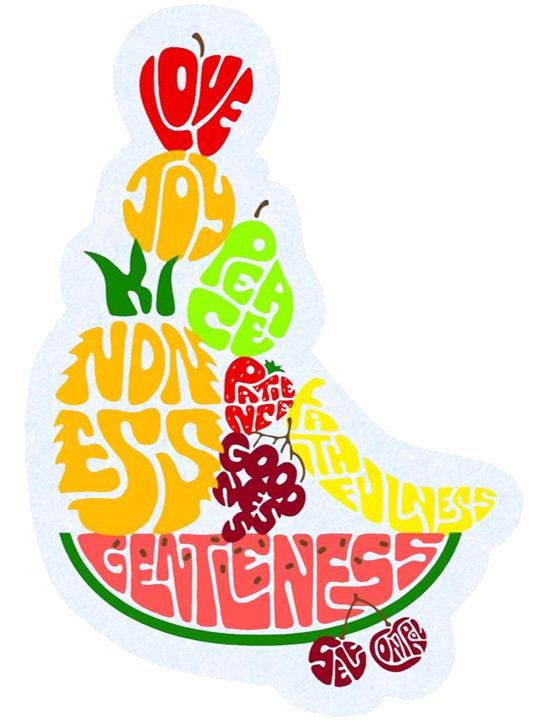 1 Corinthians
Galatians
“Love,
joy,
peace 
…”
Ephesians
2 Thessalonians
and Chapter (2 points)
5
8
3
clipartkid.com
NT Letter (1 point)
Fruit of the Spirit
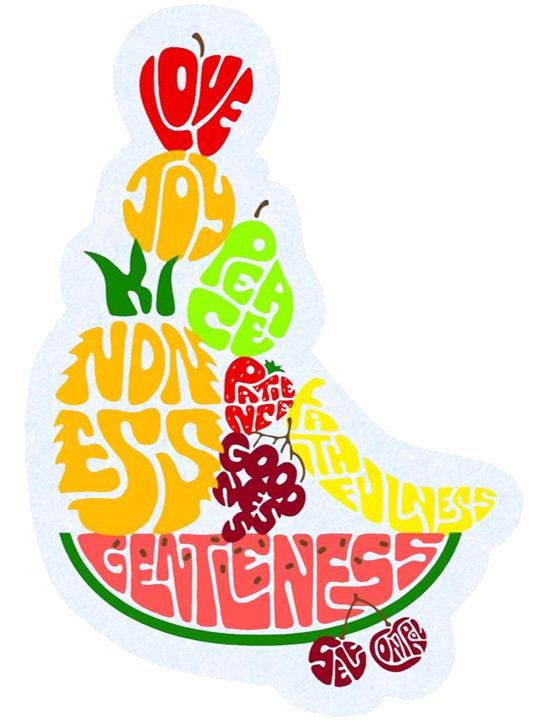 Galatians
“Love,
joy,
peace 
…”
and Chapter (2 points)
5
clipartkid.com
NT Letter (1 point)
The Resurrection Chapter
Romans
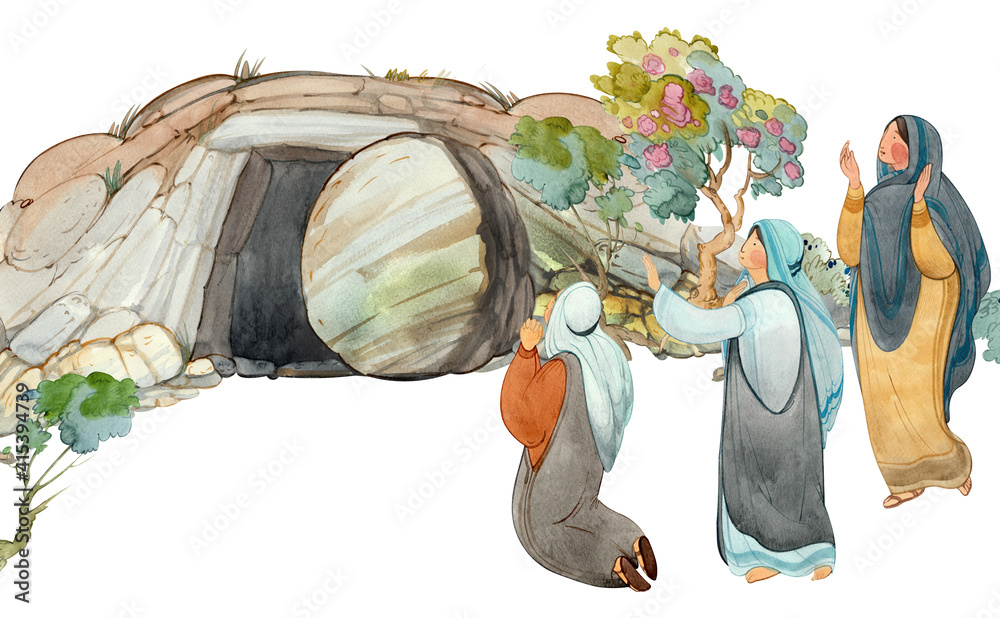 1 Corinthians
Ephesians
2 Thessalonians
and Chapter (2 points)
“Christ has risen 
from the dead 
and is the firstfruits 
of those who sleep”
15
5
10
Adobe Stock
NT Letter (1 point)
The Resurrection Chapter
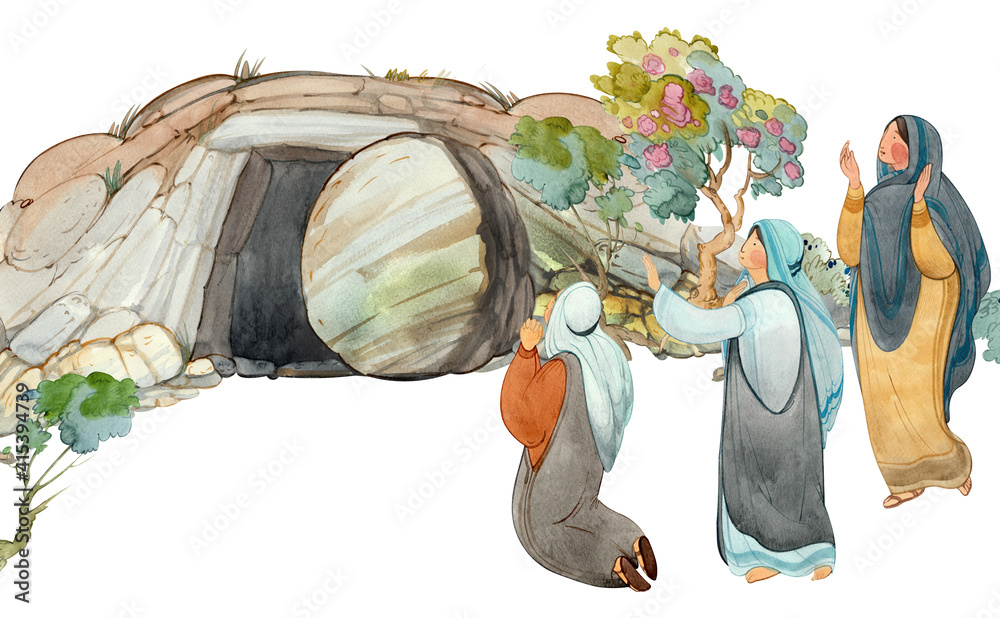 1 Corinthians
and Chapter (2 points)
“Christ has risen 
from the dead 
and is the firstfruits 
of those who sleep”
15
Adobe Stock
NT Letter (1 point)
The Faith Chapter
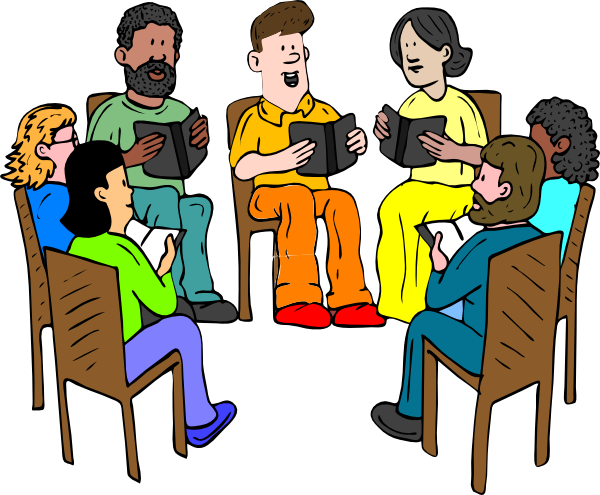 Galatians
Philippians
Hebrews
1 John
and Chapter (2 points)
11
13
4
“Faith is the substance of things hoped for”
Free Clip Arts on Clipart Library
NT Letter (1 point)
The Faith Chapter
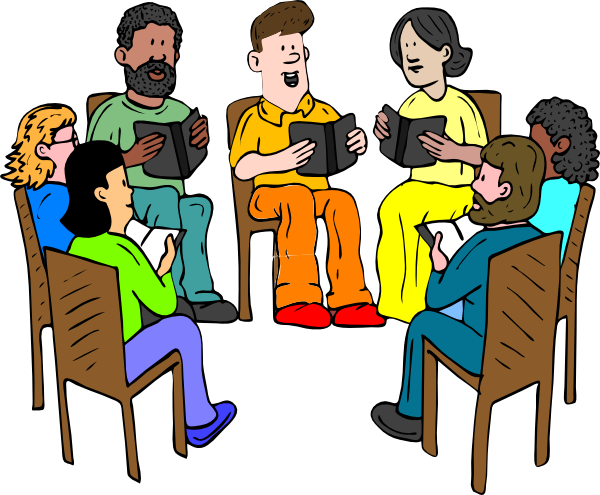 Hebrews
and Chapter (2 points)
11
“Faith is the substance of things hoped for”
Free Clip Arts on Clipart Library
NT Letter (1 point)
The Armor of God
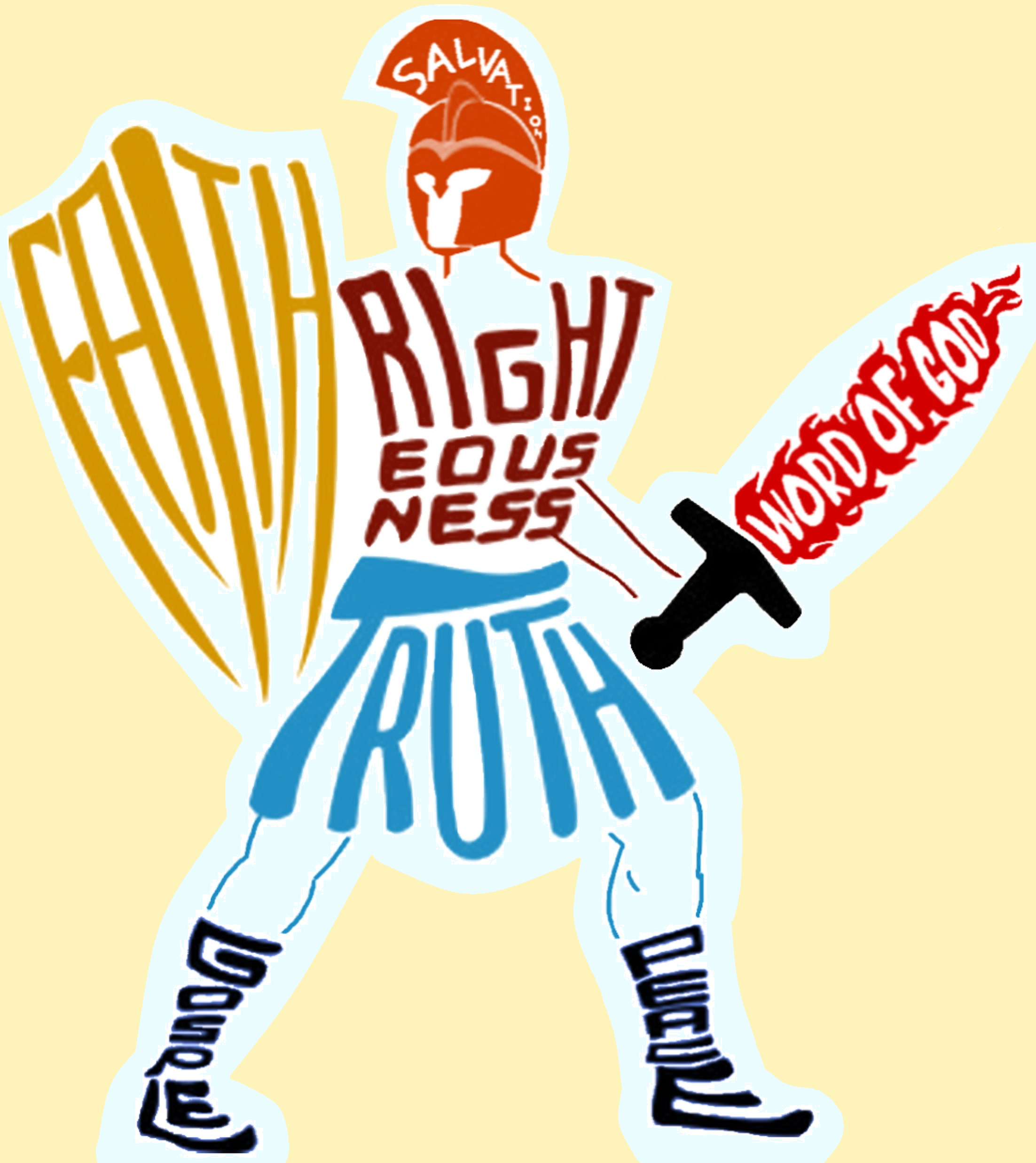 Romans
2 Corinthians
Ephesians
Titus
and Chapter (2 points)
6
9
2
“Put on the whole 
armor of God”
Adobe Stock
NT Letter (1 point)
The Armor of God
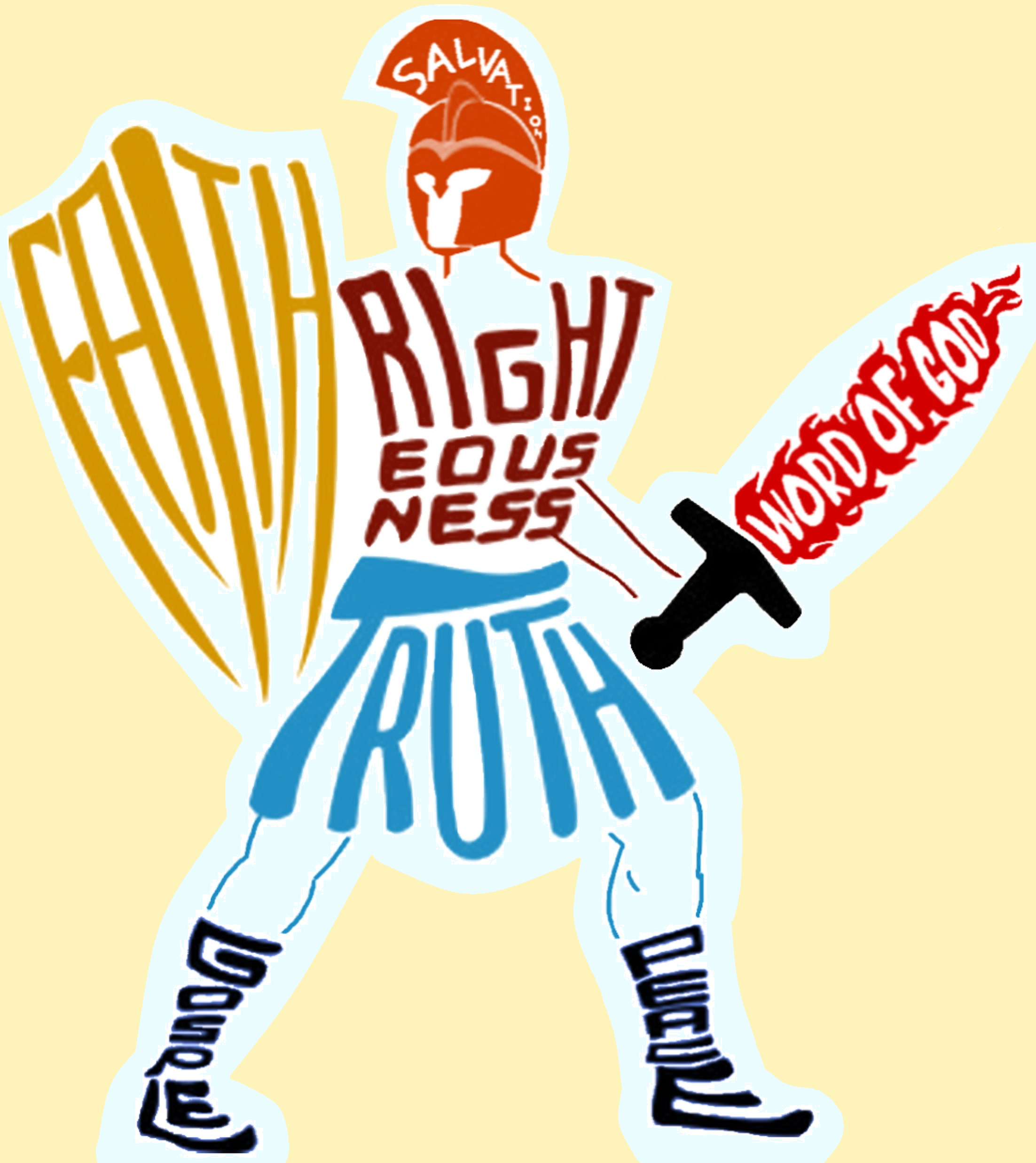 Ephesians
and Chapter (2 points)
6
“Put on the whole 
armor of God”
Adobe Stock
NT Letter (1 point)
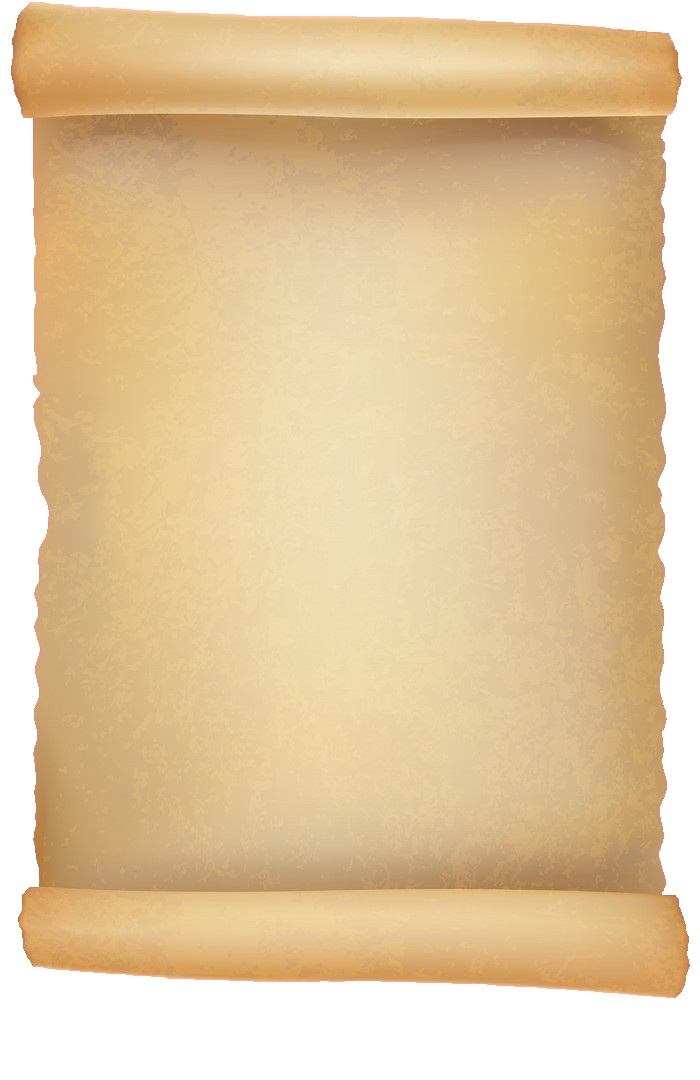 Romans
“All have sinned 
and fall short 
of the 
glory of God”
Galatians
Colossians
1 Timothy
and Chapter (2 points)
3
8
6
NT Letter (1 point)
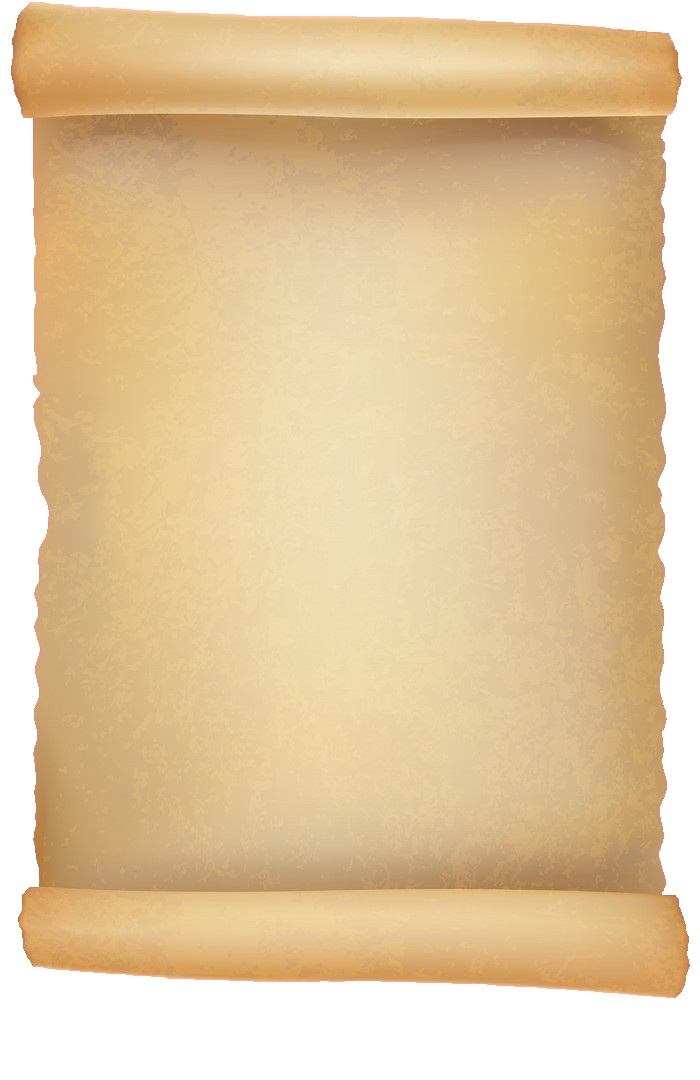 Romans
“All have sinned 
and fall short 
of the 
glory of God”
and Chapter (2 points)
3
NT Letter (1 point)
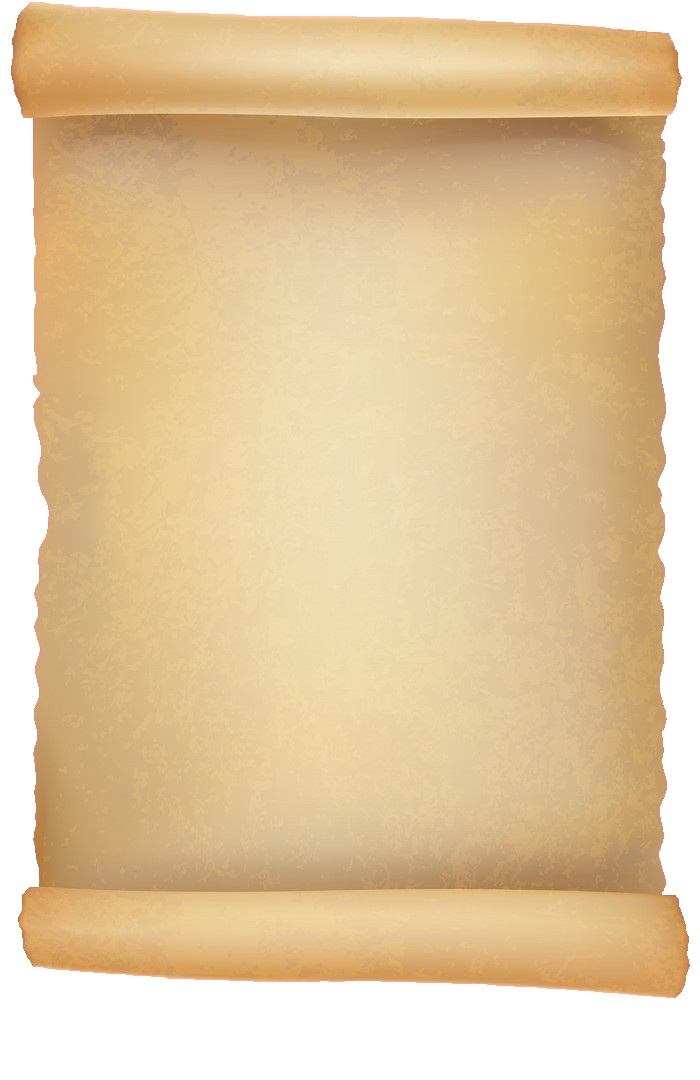 Romans
Nothing 
“shall be able 
to separate us from 
the love of God 
which is in 
Christ Jesus 
our Lord”
1 Timothy
Titus
1 John
and Chapter (2 points)
8
3
1
NT Letter (1 point)
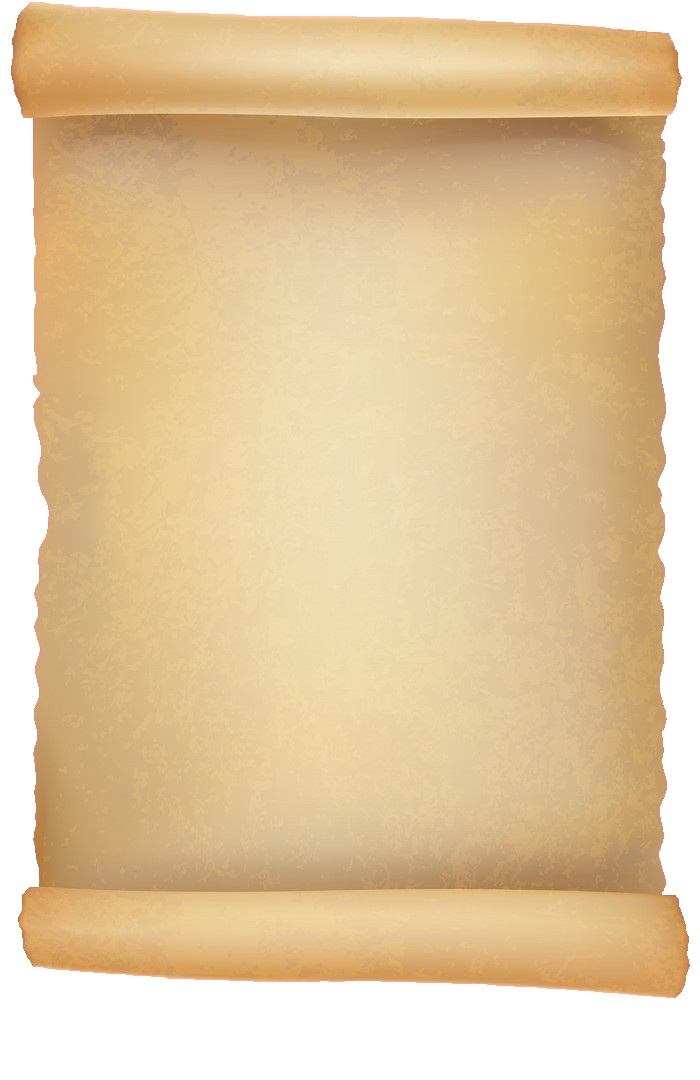 Romans
Nothing 
“shall be able 
to separate us from 
the love of God 
which is in 
Christ Jesus 
our Lord”
and Chapter (2 points)
8
NT Letter (1 point)
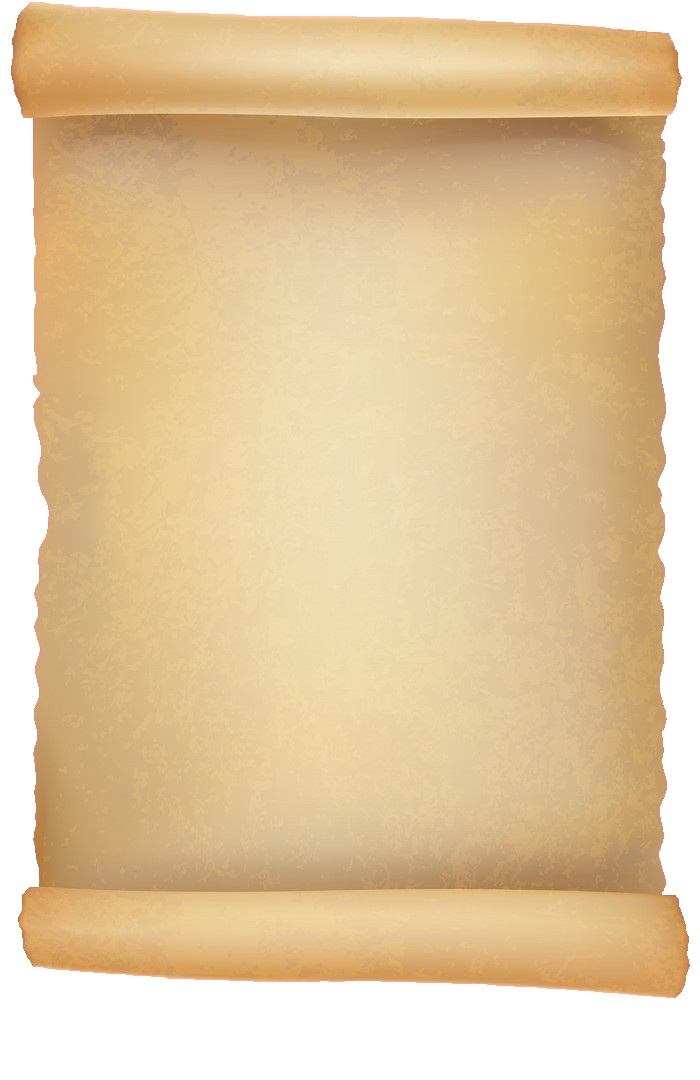 Romans
“Faith comes 
by hearing, 
and hearing 
by the word 
of God”
2 Timothy
Hebrews
James
and Chapter (2 points)
3
10
5
NT Letter (1 point)
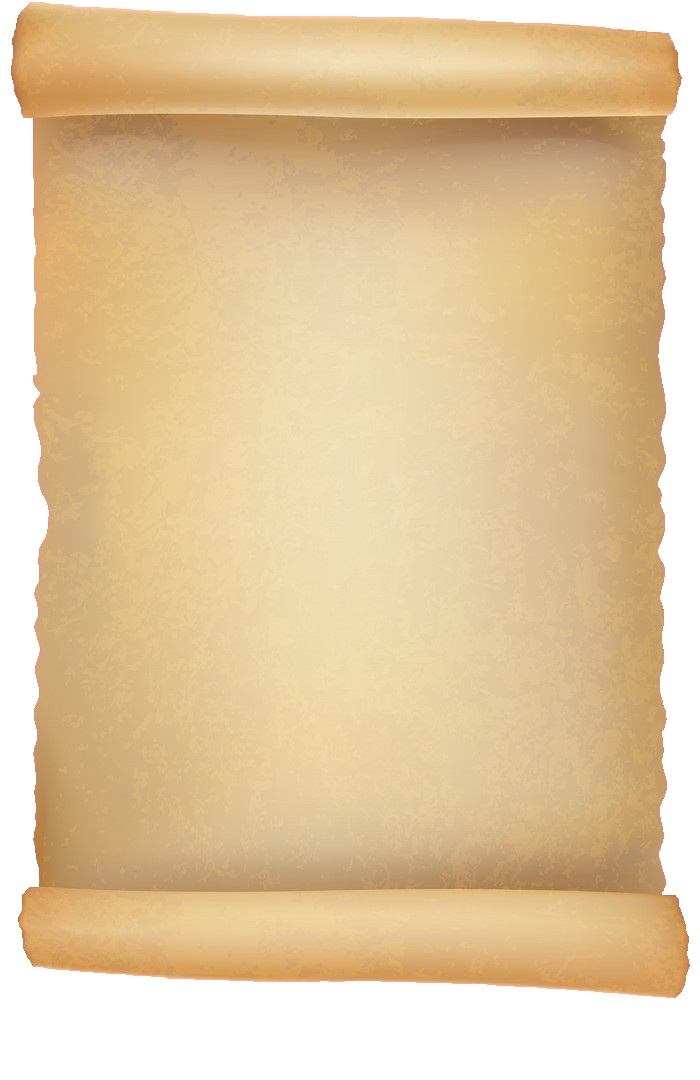 Romans
“Faith comes 
by hearing, 
and hearing 
by the word 
of God”
and Chapter (2 points)
10
NT Letter (1 point)
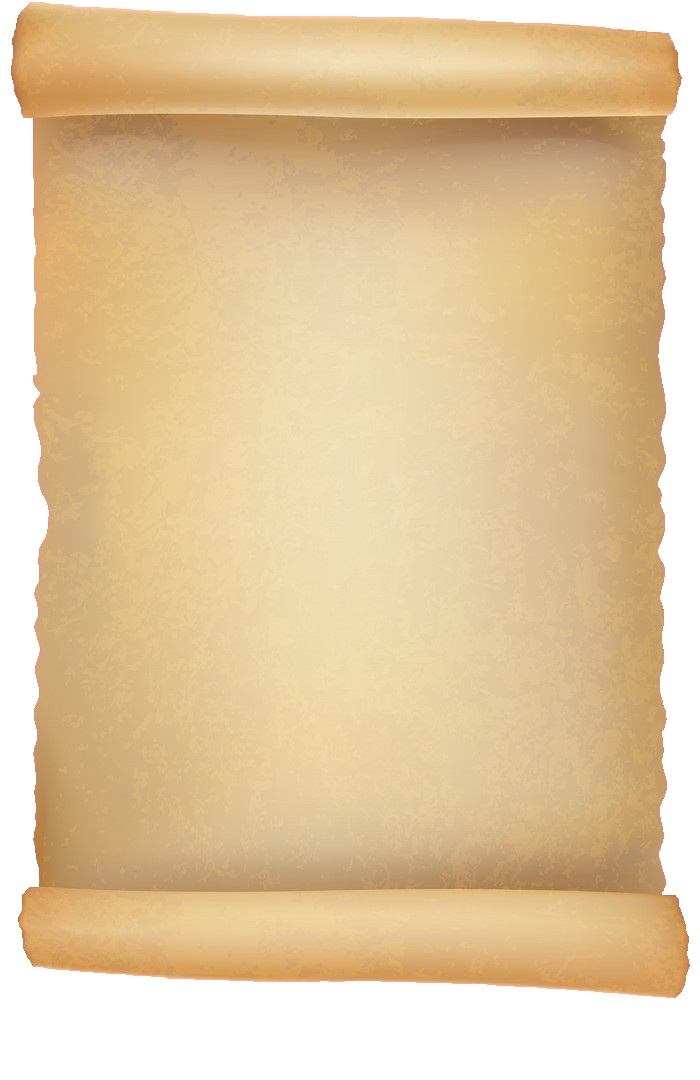 Romans
“God has set 
the members, 
each one of them, in the body 
just as 
He pleased”
1 Corinthians
Galatians
Jude
and Chapter (2 points)
12
1
5
NT Letter (1 point)
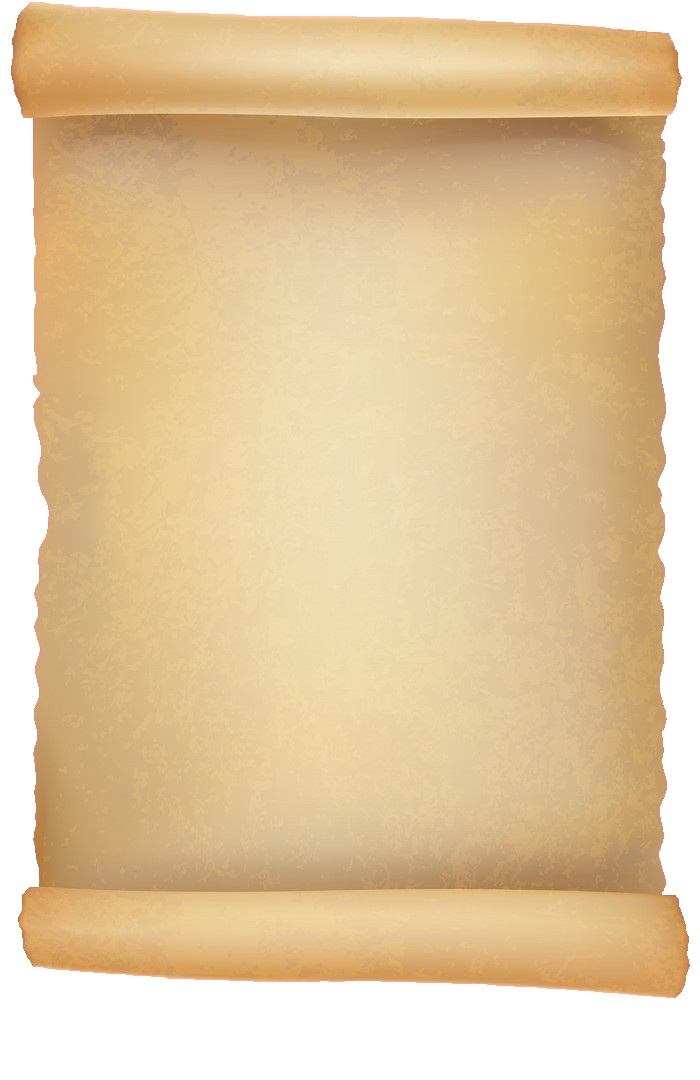 “God has set 
the members, 
each one of them, in the body 
just as 
He pleased”
1 Corinthians
and Chapter (2 points)
12
NT Letter (1 point)
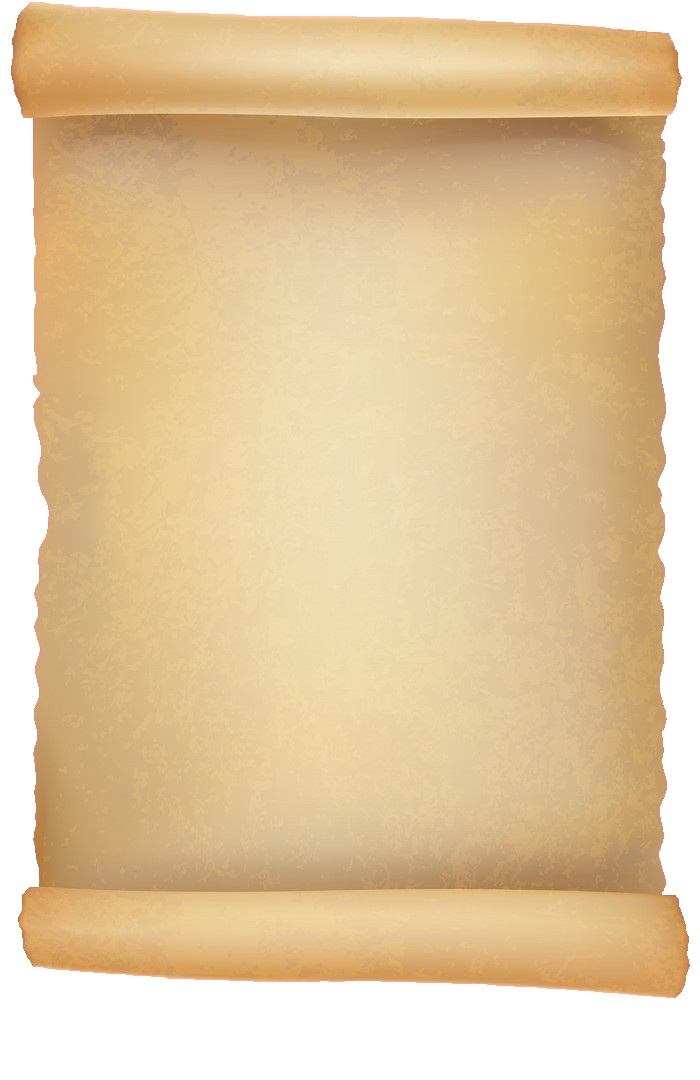 1 Corinthians
“For as in Adam 
all die, 
even so in Christ 
all shall be 
made alive”
Ephesians
Philippians
1 Thessalonians
and Chapter (2 points)
5
15
3
NT Letter (1 point)
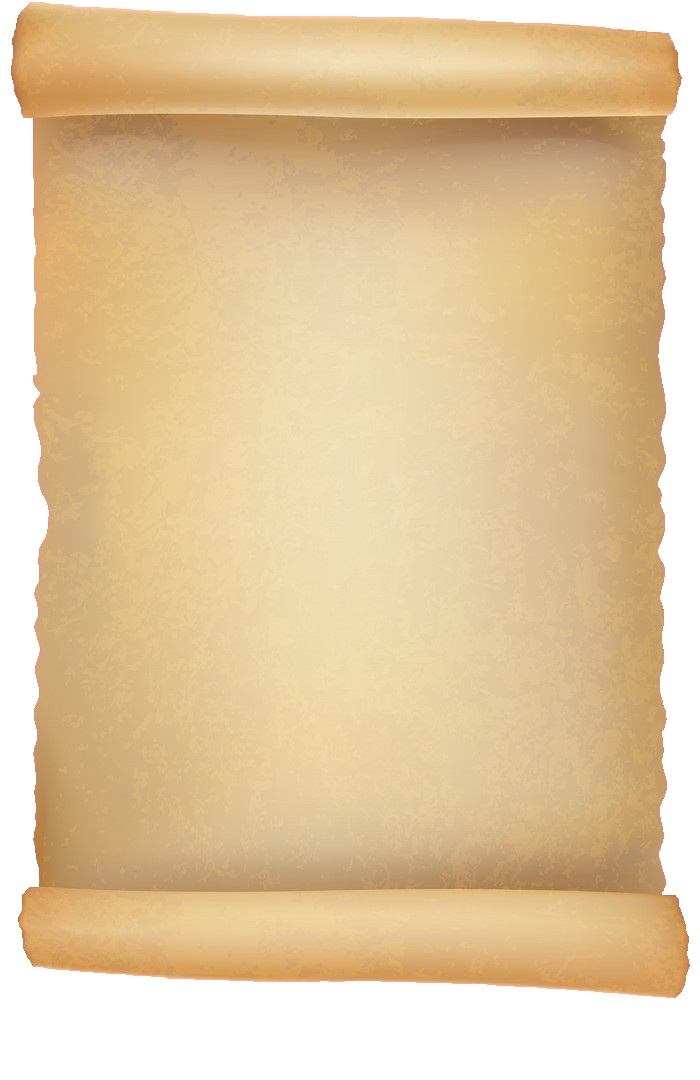 1 Corinthians
“For as in Adam 
all die, 
even so in Christ 
all shall be 
made alive”
and Chapter (2 points)
15
NT Letter (1 point)
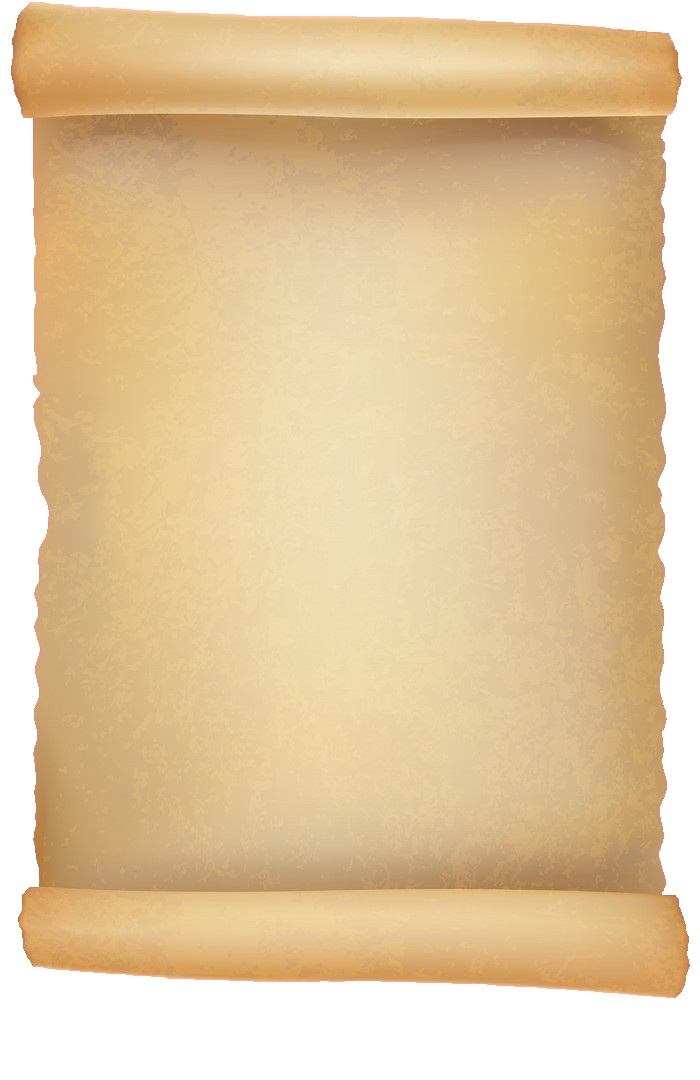 Romans
“God loves 
a cheerful 
giver”
2 Corinthians
Philippians
2 Peter
and Chapter (2 points)
9
2
4
NT Letter (1 point)
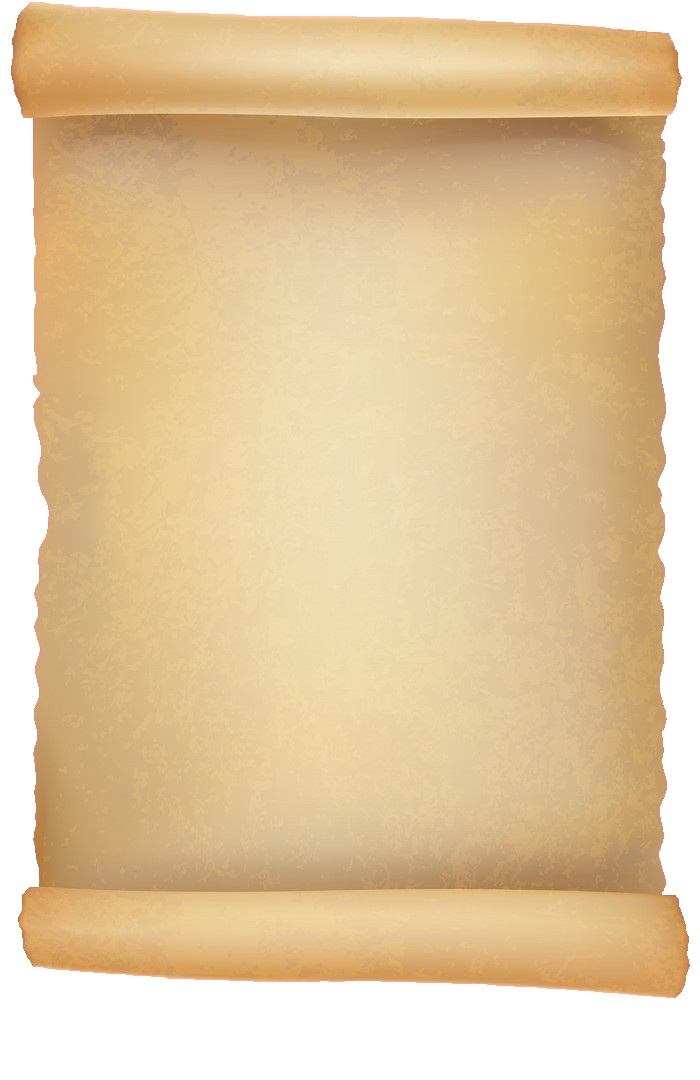 “God loves 
a cheerful 
giver”
2 Corinthians
and Chapter (2 points)
9
NT Letter (1 point)
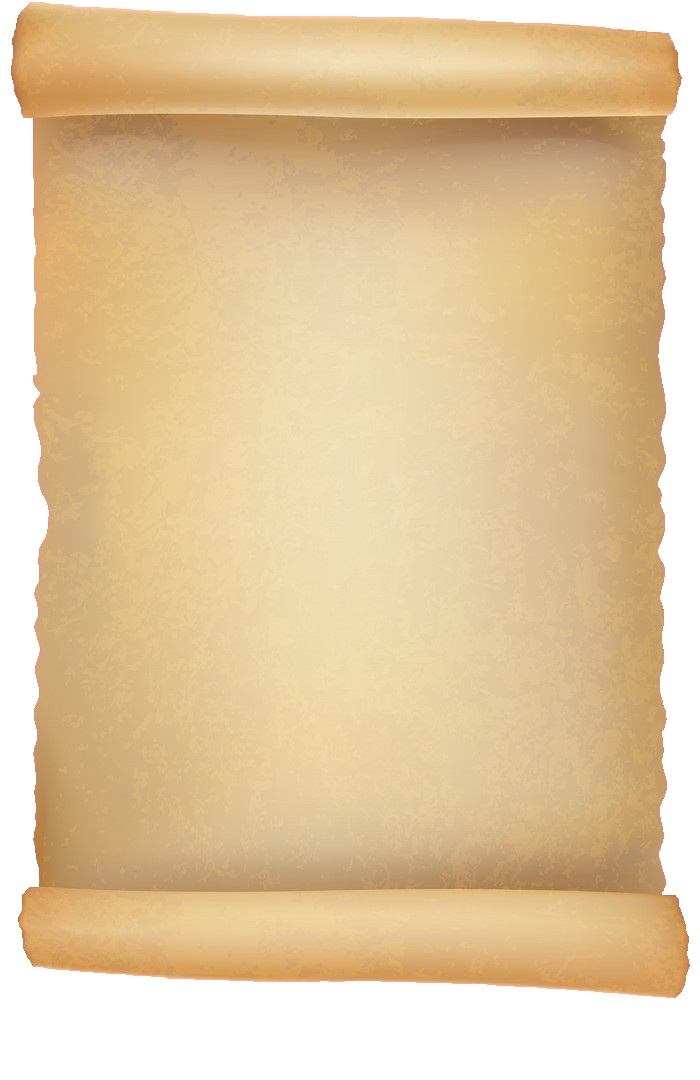 Galatians
“Whatever 
a man sows, 
that 
he will also reap”
1Timothy
Hebrews
2 Peter
and Chapter (2 points)
2
6
4
NT Letter (1 point)
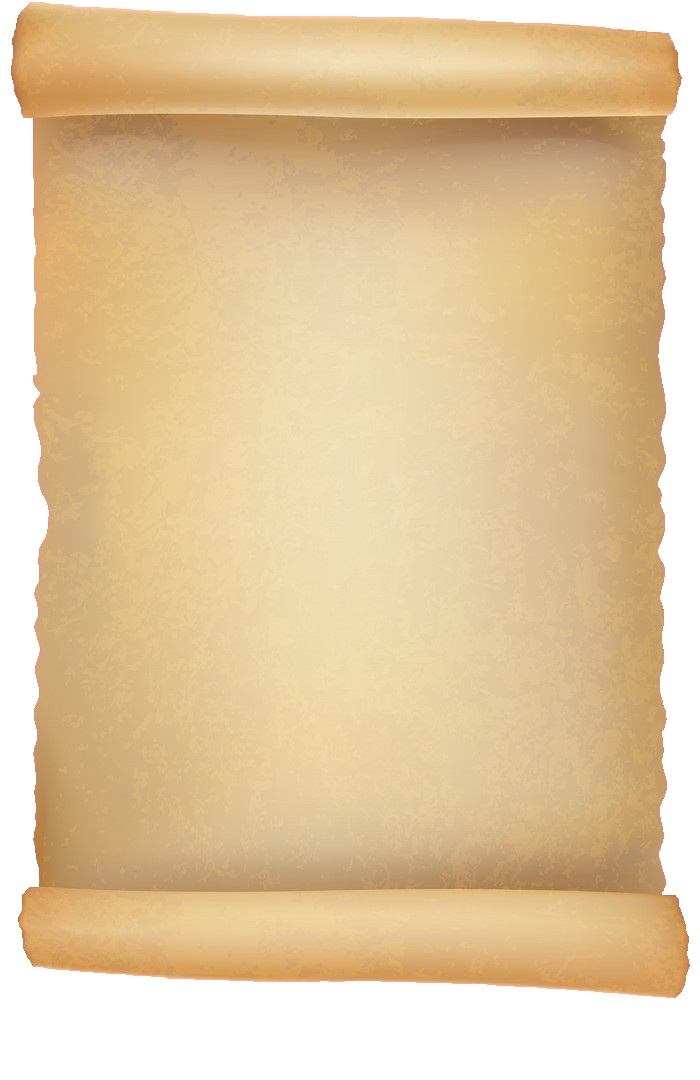 Galatians
“Whatever 
a man sows, 
that 
he will also reap”
and Chapter (2 points)
6
NT Letter (1 point)
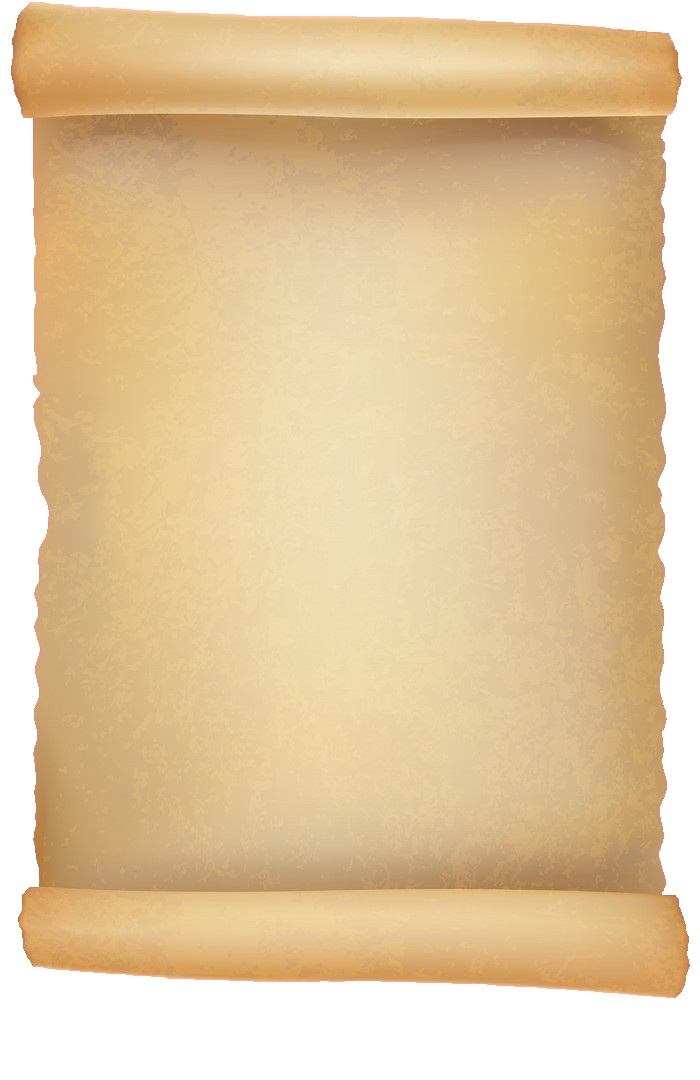 Romans
“Set your mind 
on things above, 
not on things 
on the earth”
Ephesians
Colossians
James
and Chapter (2 points)
3
6
2
NT Letter (1 point)
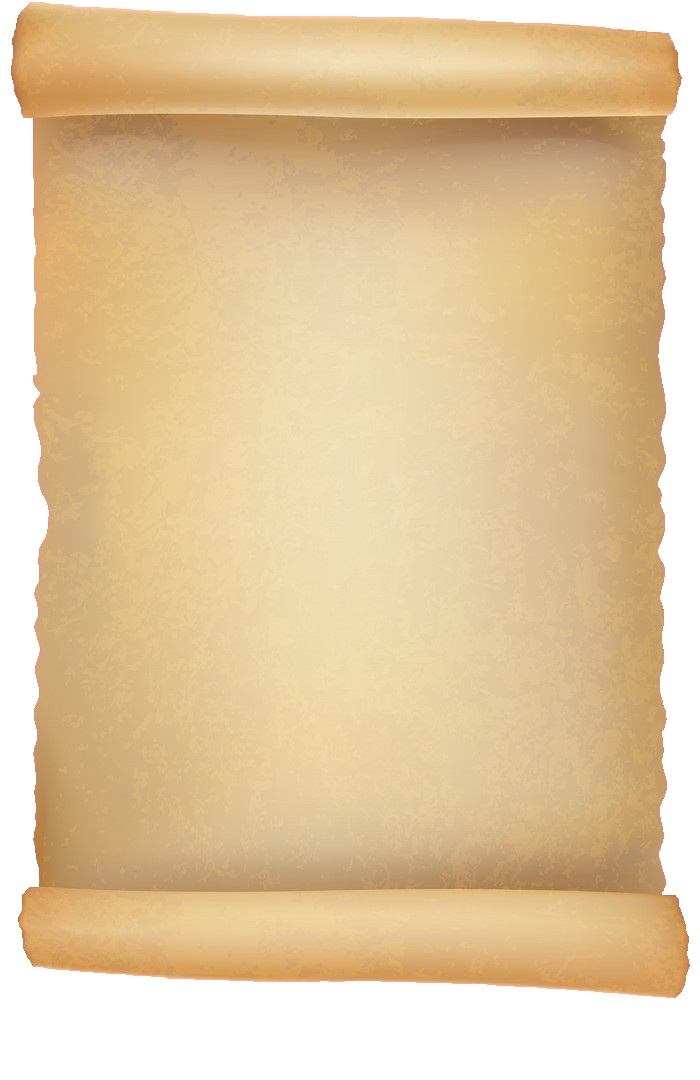 “Set your mind 
on things above, 
not on things 
on the earth”
Colossians
and Chapter (2 points)
3
NT Letter (1 point)
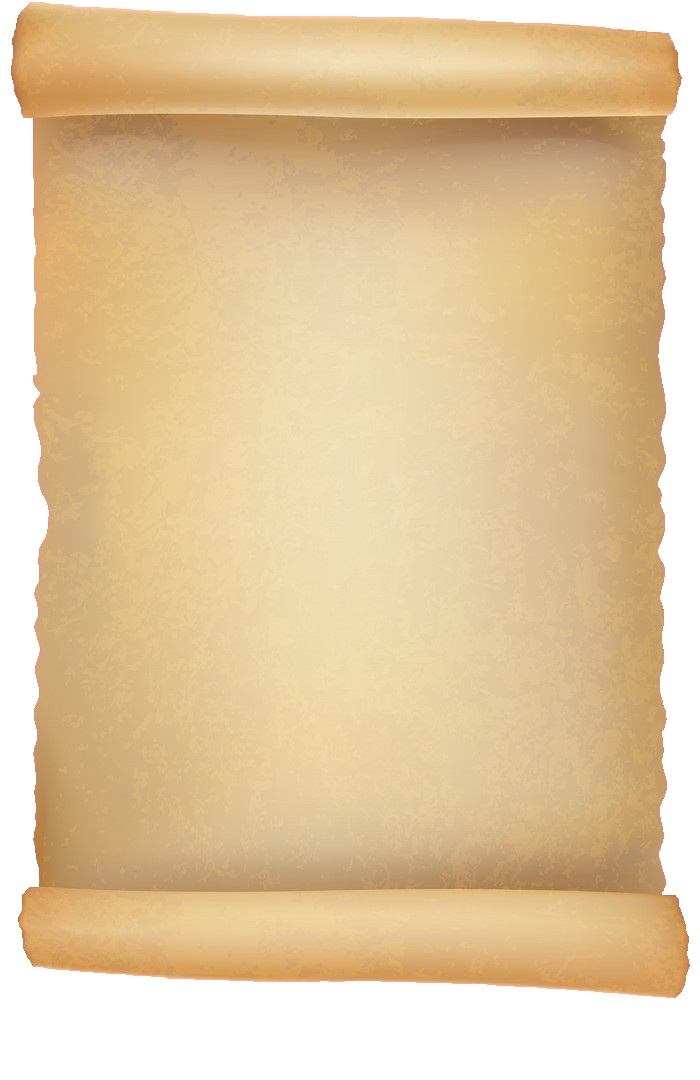 Galatians
“Pray without ceasing, 
in everything 
give thanks”
1 Thessalonians
Hebrews
3 John
and Chapter (2 points)
5
9
2
NT Letter (1 point)
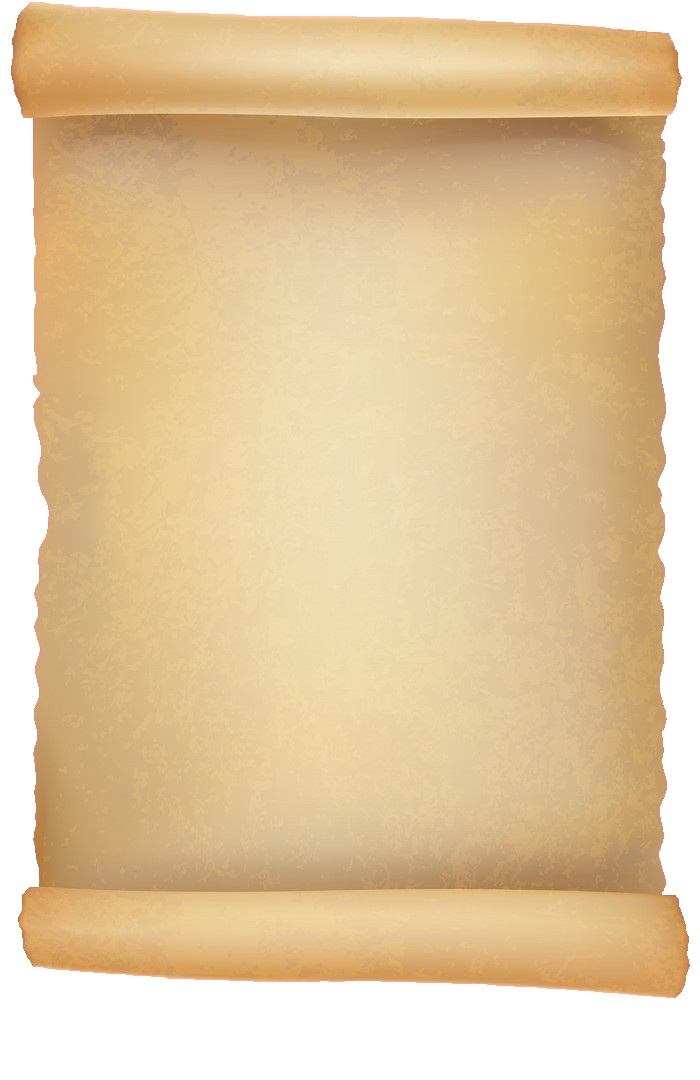 “Pray without ceasing, 
in everything 
give thanks”
1 Thessalonians
and Chapter (2 points)
5
NT Letter (1 point)
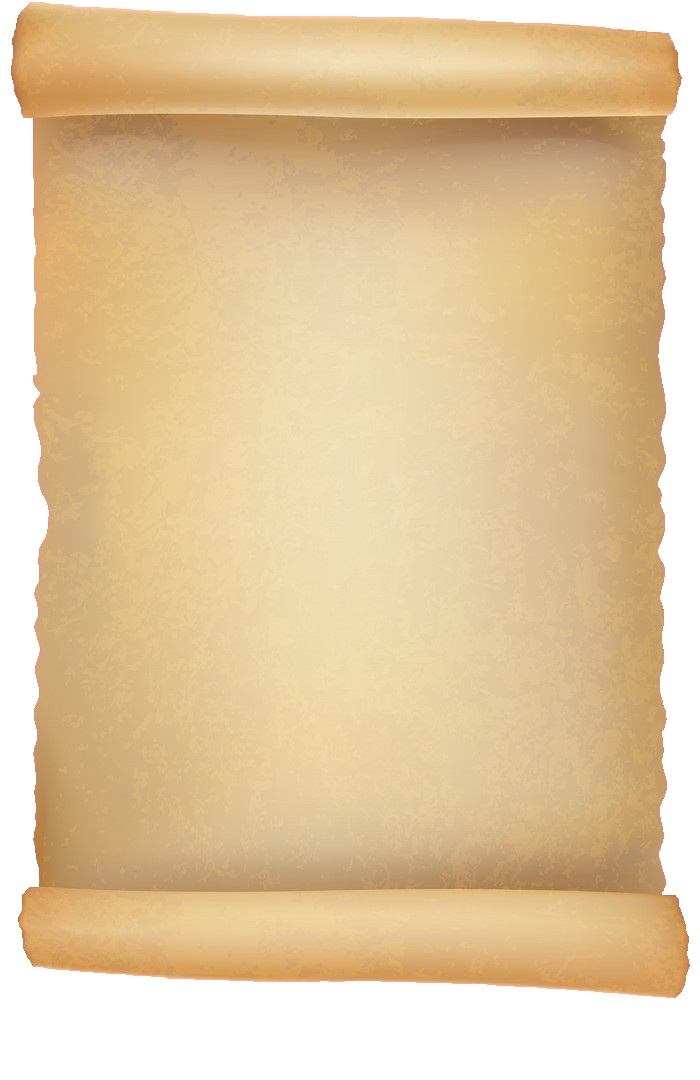 1 Corinthians
“Test all things; 
hold fast 
what is good”
Philippians
1 Thessalonians
1 Peter
and Chapter (2 points)
3
1
5
NT Letter (1 point)
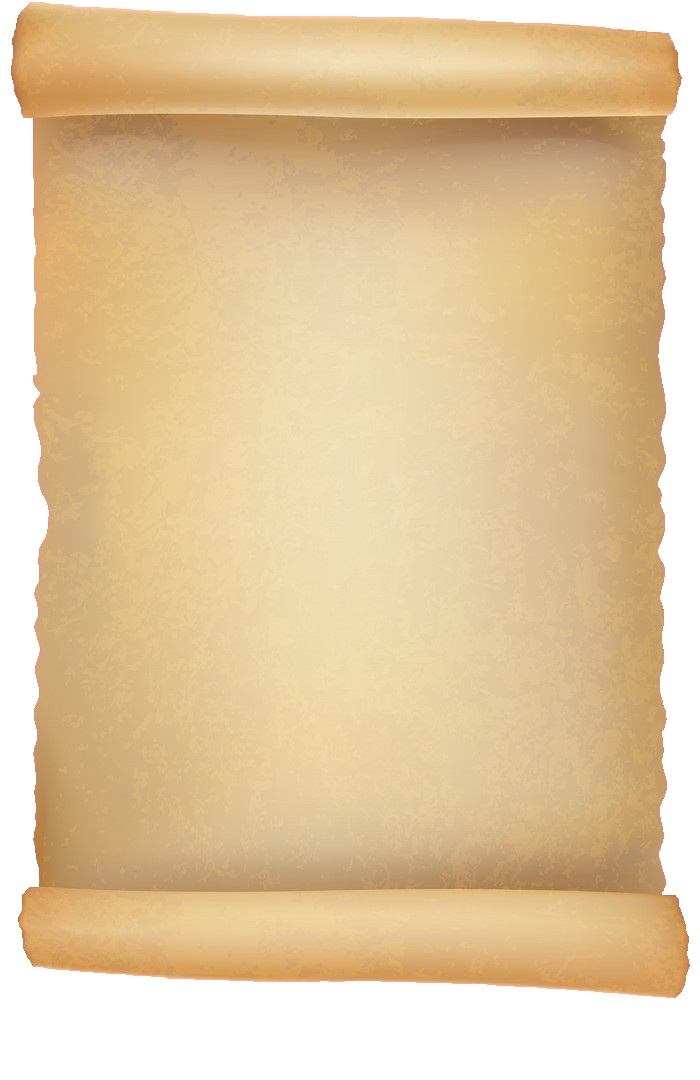 “Test all things; 
hold fast 
what is good”
1 Thessalonians
and Chapter (2 points)
5
NT Letter (1 point)
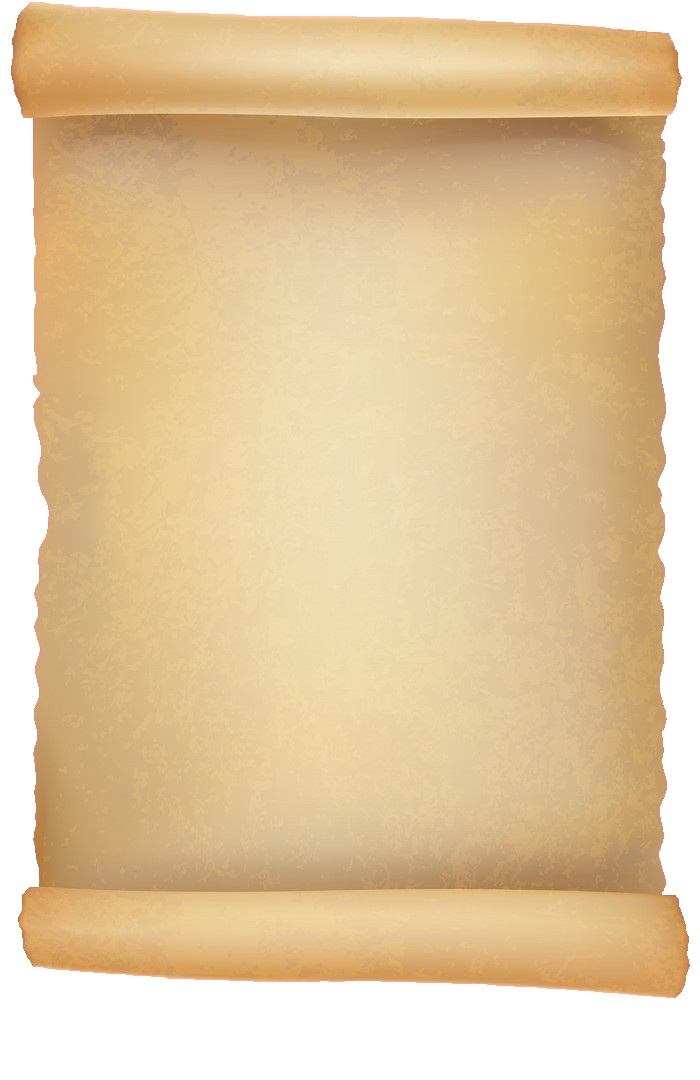 Ephesians
"The love of money 
is a root 
of all kinds 
of evil”
Colossians
1 Timothy
Titus
and Chapter (2 points)
3
6
2
NT Letter (1 point)
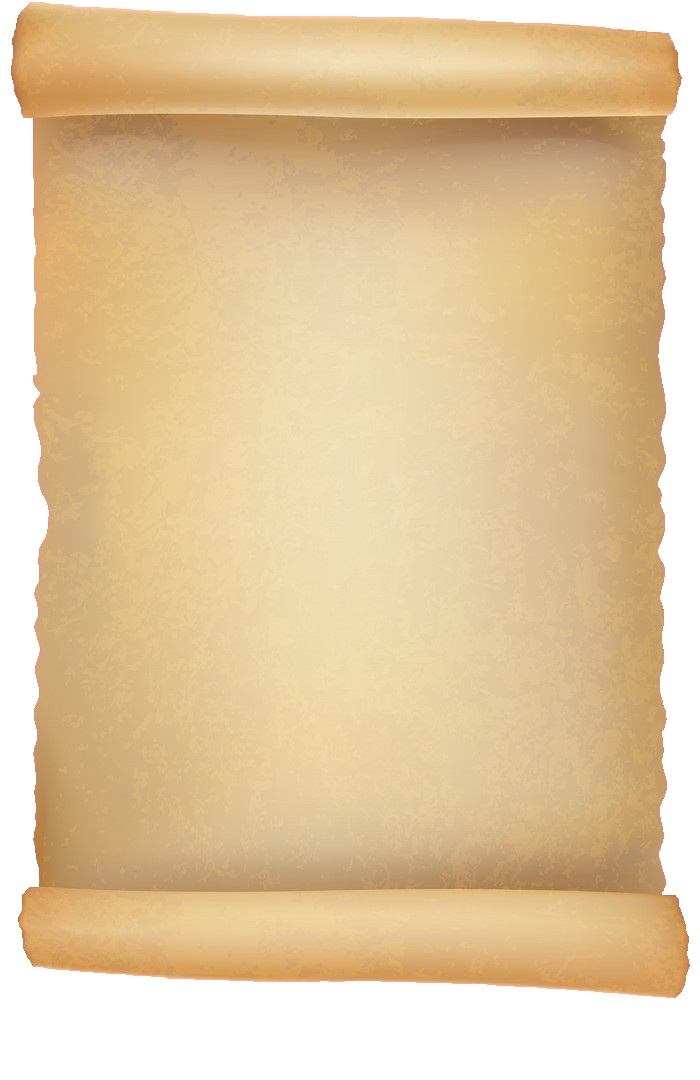 "The love of money 
is a root 
of all kinds 
of evil”
1 Timothy
and Chapter (2 points)
6
NT Letter (1 point)
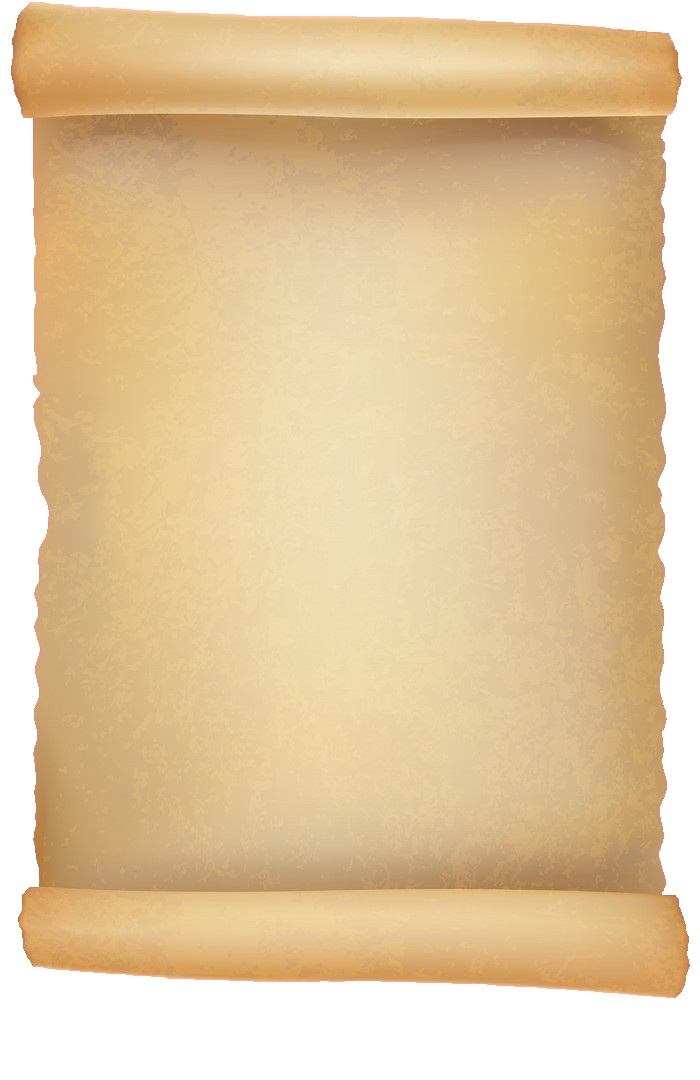 Romans
“All Scripture 
is given
by inspiration 
of God”
1 Corinthians
Colossians
2 Timothy
and Chapter (2 points)
9
3
5
NT Letter (1 point)
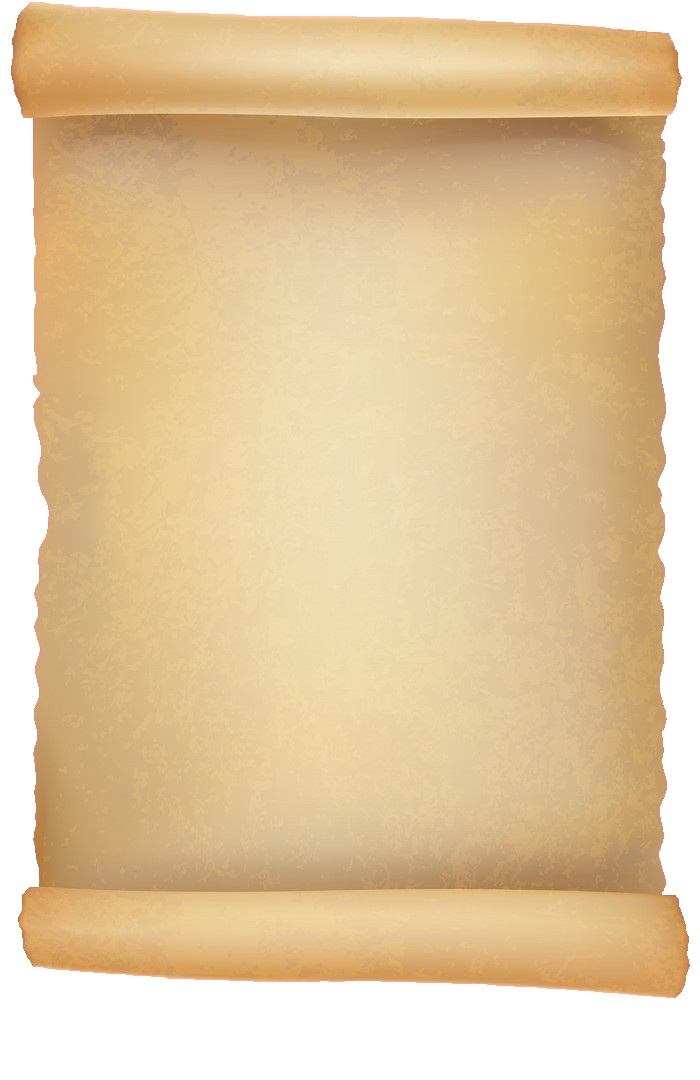 “All Scripture 
is given
by inspiration 
of God”
2 Timothy
and Chapter (2 points)
3
NT Letter (1 point)
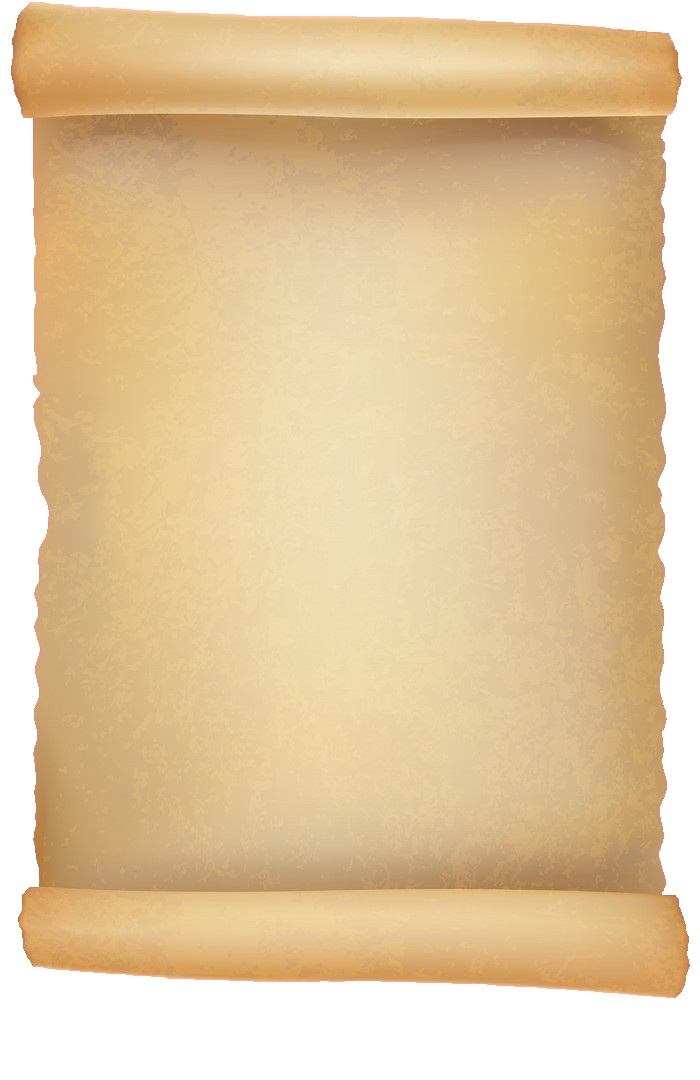 Philippians
“Faith is 
the substance of 
things hoped for, 
the evidence of 
things not seen”
Colossians
Philemon
Hebrews
and Chapter (2 points)
1
11
4
NT Letter (1 point)
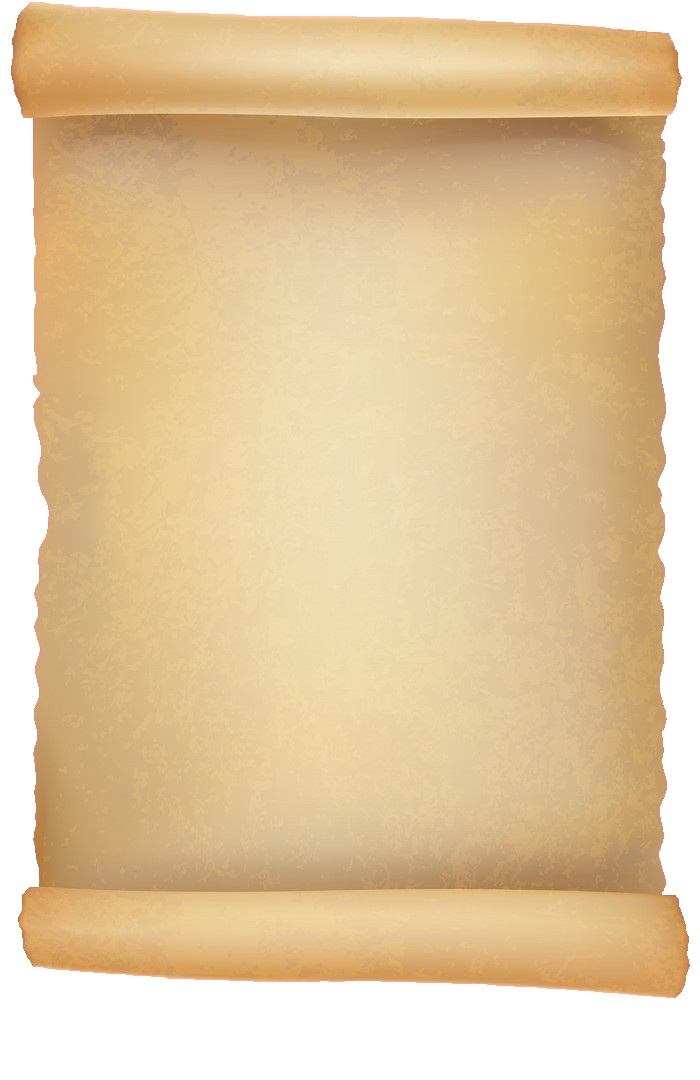 “Faith is 
the substance of 
things hoped for, 
the evidence of 
things not seen”
Hebrews
and Chapter (2 points)
11
NT Letter (1 point)
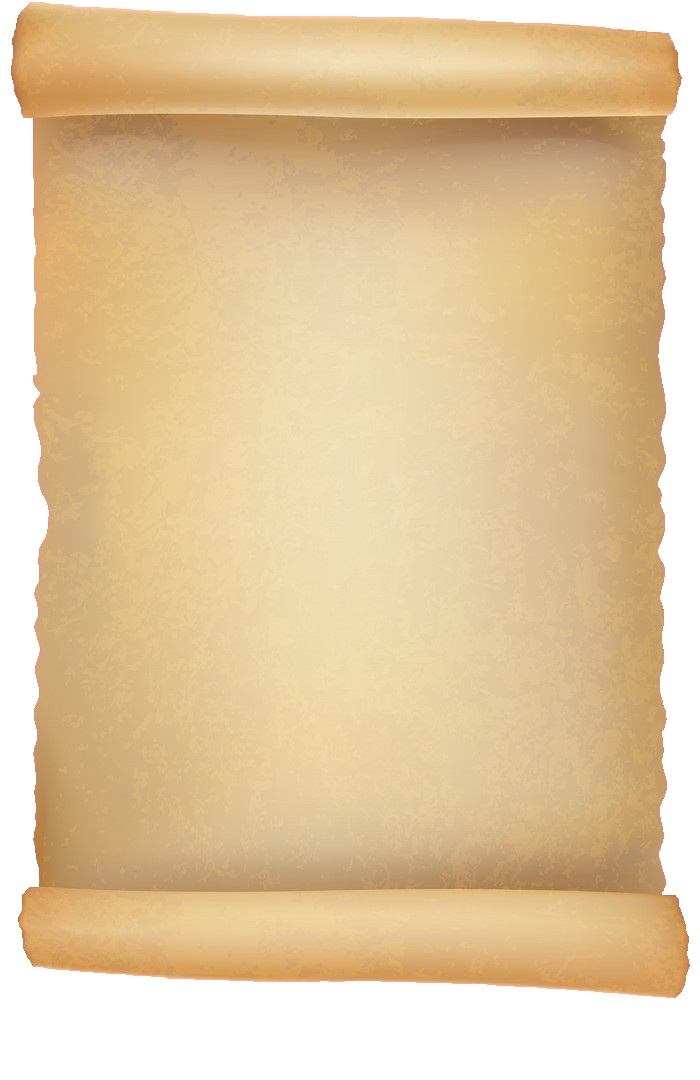 James
“Each one 
 is tempted 
when he is 
drawn away 
by his own desires 
and enticed”
1 Peter
1 John
Jude
and Chapter (2 points)
3
1
6
NT Letter (1 point)
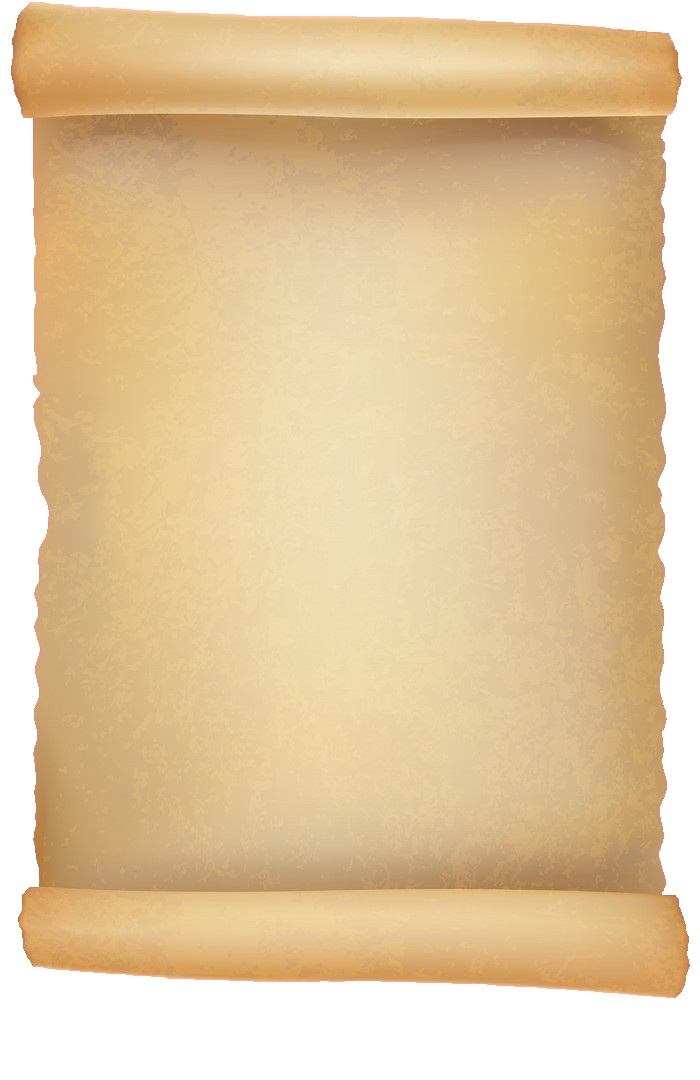 James
“Each one 
 is tempted 
when he is 
drawn away 
by his own desires 
and enticed”
and Chapter (2 points)
1
NT Letter (1 point)
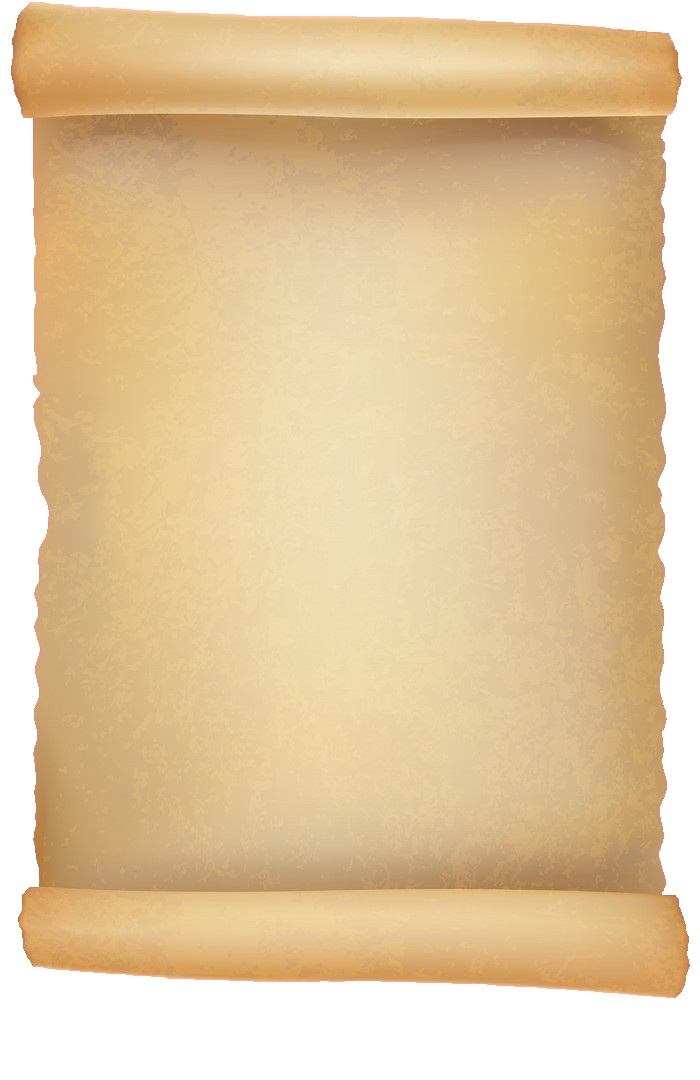 1 Thessalonians
“Faith 
without works 
is dead”
Hebrews
James
2 Peter
and Chapter (2 points)
2
4
6
NT Letter (1 point)
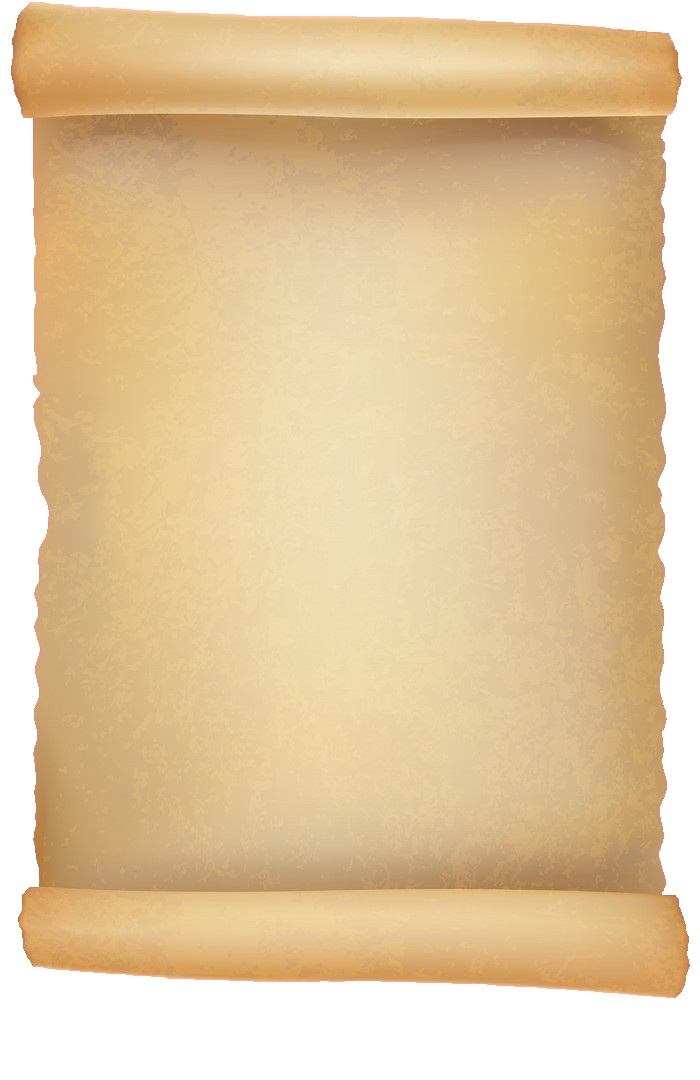 “Faith 
without works 
is dead”
James
and Chapter (2 points)
2
NT Letter (1 point)
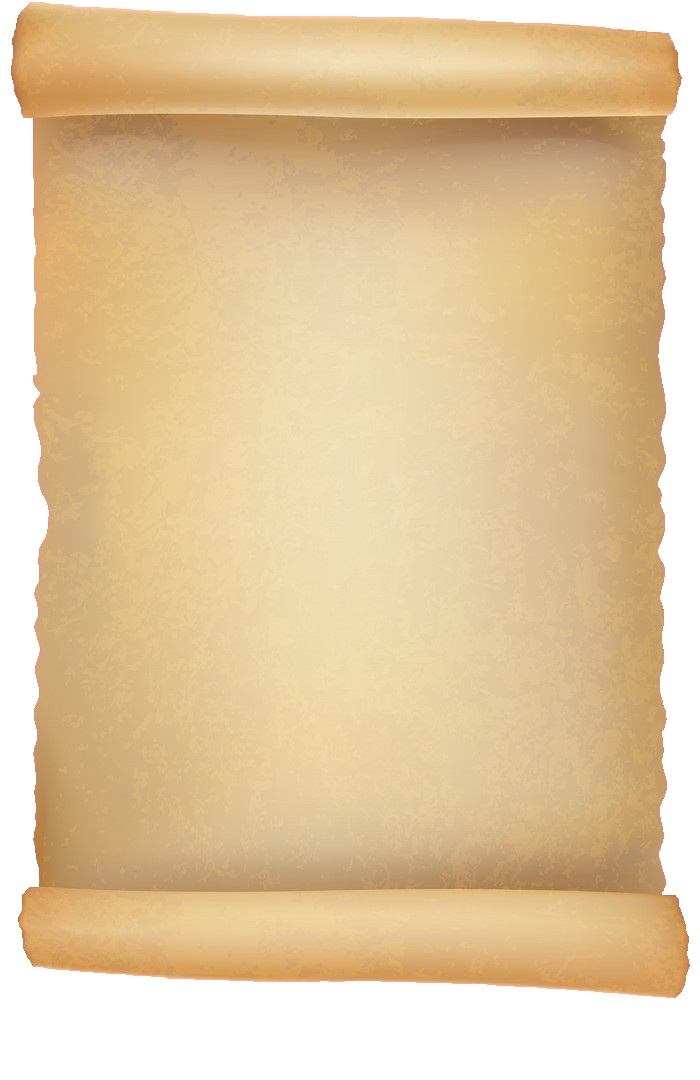 Romans
“As he who 
called you 
is holy, 
you also 
be holy in 
all your conduct”
Galatians
2 Thessalonians
1 Peter
and Chapter (2 points)
5
1
3
NT Letter (1 point)
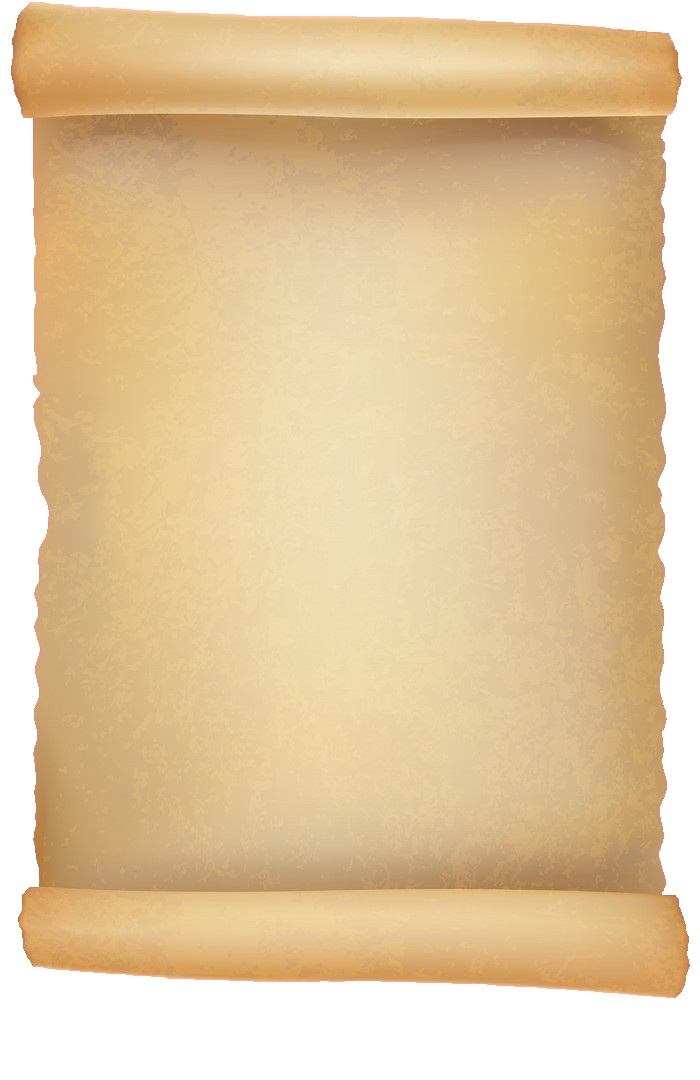 “As he who 
called you 
is holy, 
you also 
be holy in 
all your conduct”
1 Peter
and Chapter (2 points)
1
NT Letter (1 point)
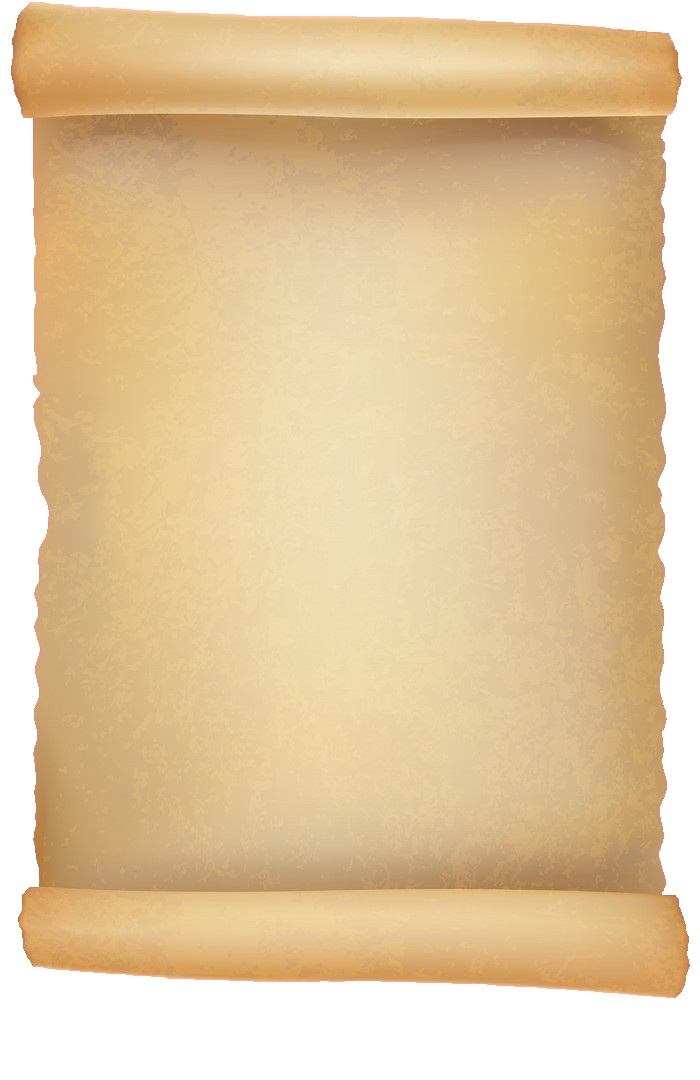 Romans
Jesus 
“was in all points tempted 
as we are, 
yet without sin”
Hebrews
2 Peter
Jude
and Chapter (2 points)
4
8
1
NT Letter (1 point)
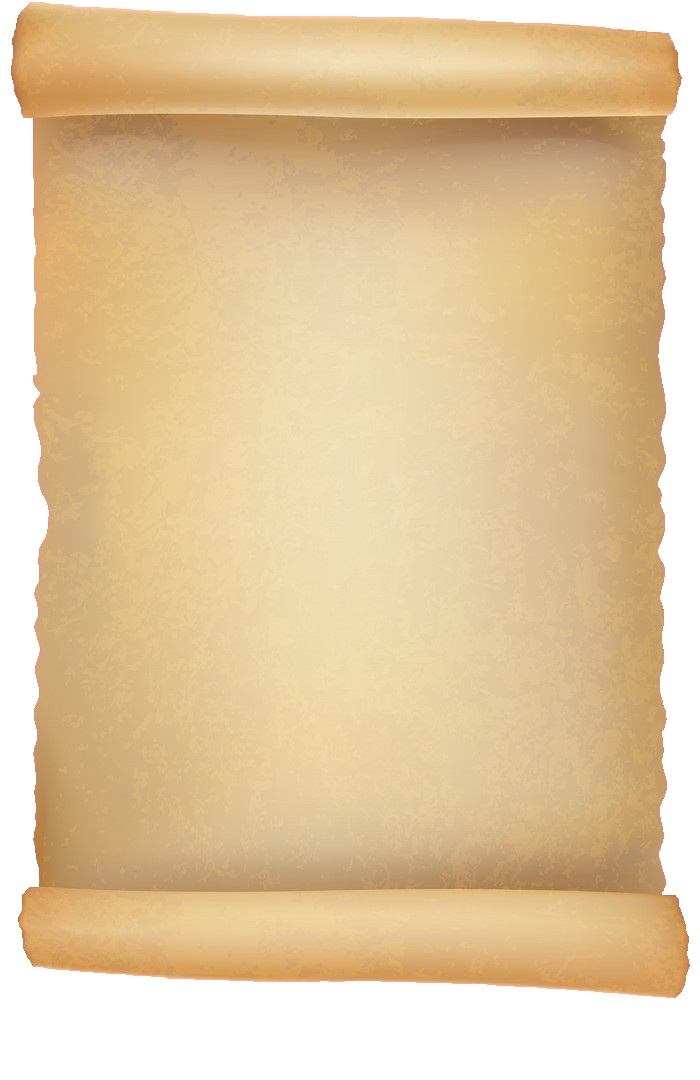 Jesus 
“was in all points tempted 
as we are, 
yet without sin”
Hebrews
and Chapter (2 points)
4
NT Letter (1 point)
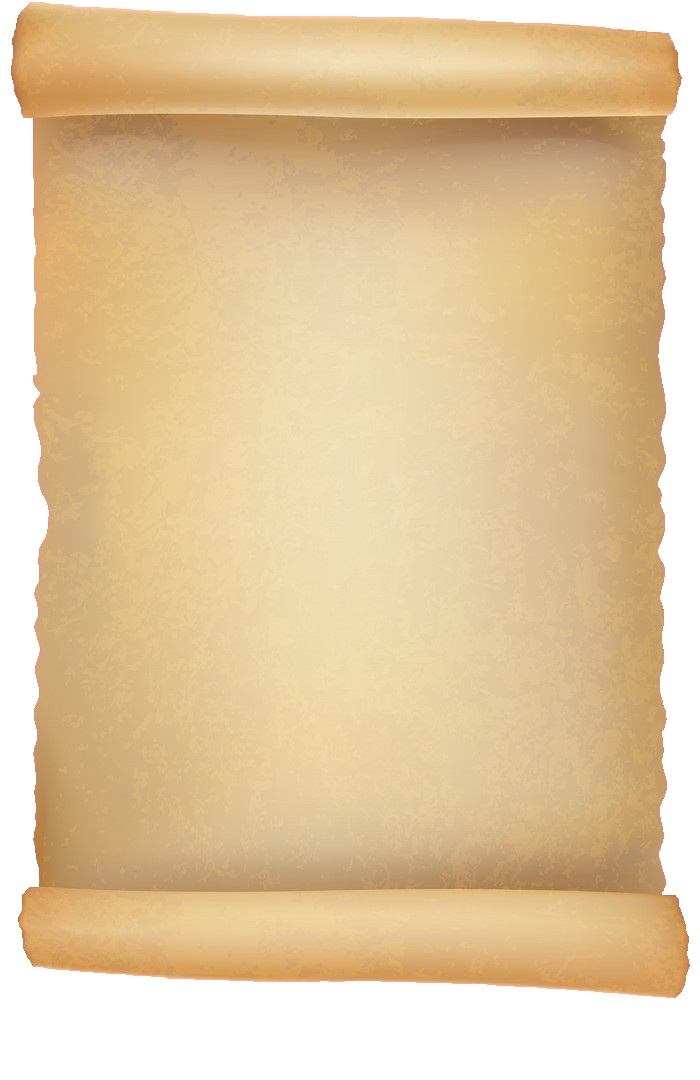 Romans
“There is one God and one mediator between 
God and men, 
the man 
Christ Jesus”
Hebrews
1 Timothy
1 Peter
and Chapter (2 points)
4
6
2
NT Letter (1 point)
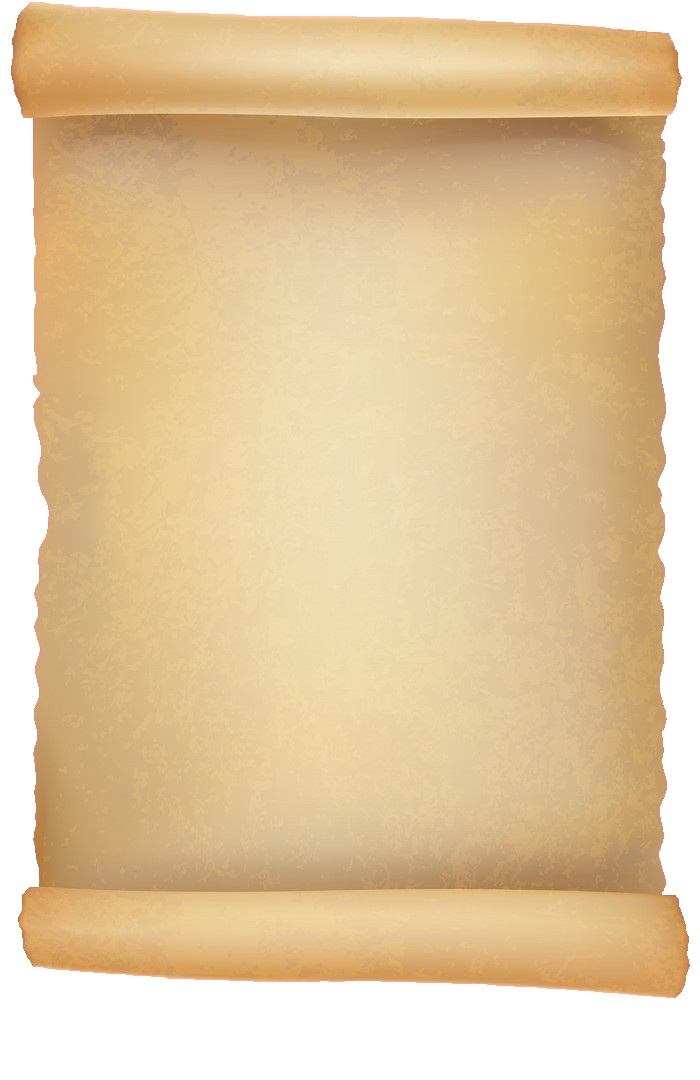 “There is one God and one mediator between 
God and men, 
the man 
Christ Jesus”
1 Timothy
and Chapter (2 points)
2
NT Letter (1 point)
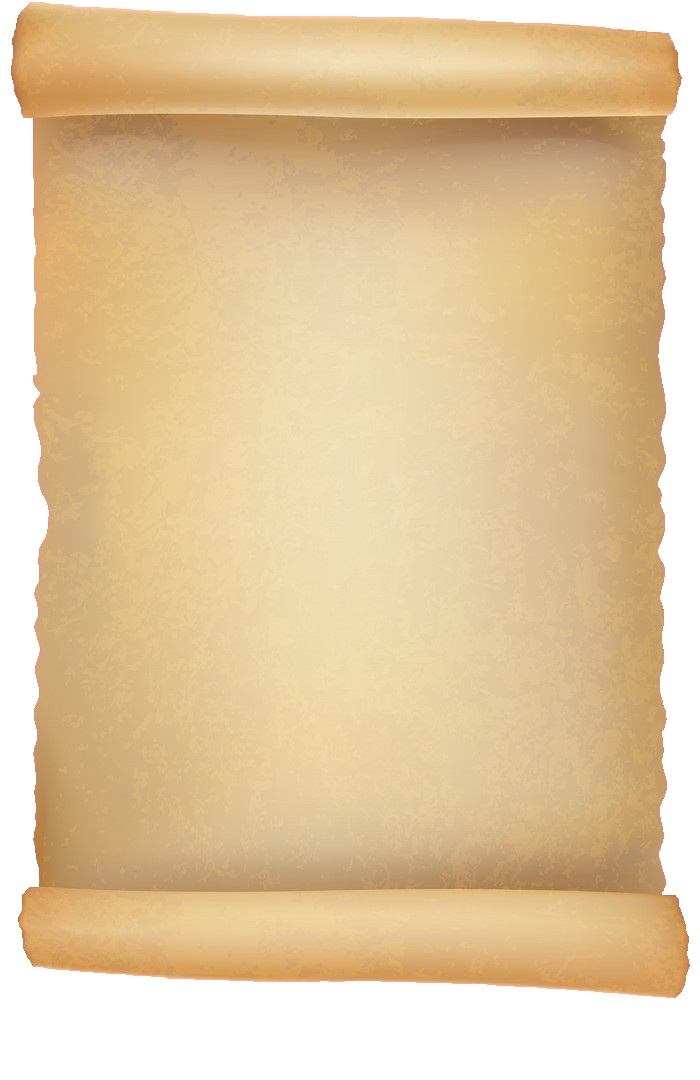 Galatians
“Honor all people. 
Love the brotherhood. 
Fear God. 
Honor the king.”
Philippians
2 Thessalonians
1 Peter
and Chapter (2 points)
2
6
4
NT Letter (1 point)
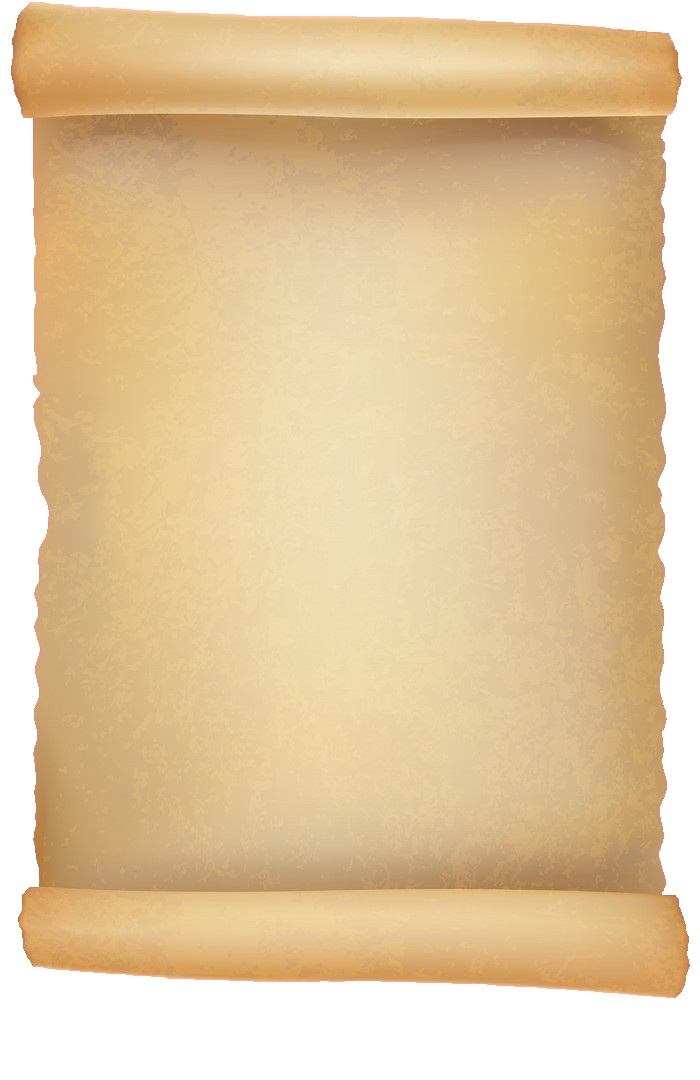 “Honor all people. 
Love the brotherhood. 
Fear God. 
Honor the king.”
1 Peter
and Chapter (2 points)
2
NT Letter (1 point)
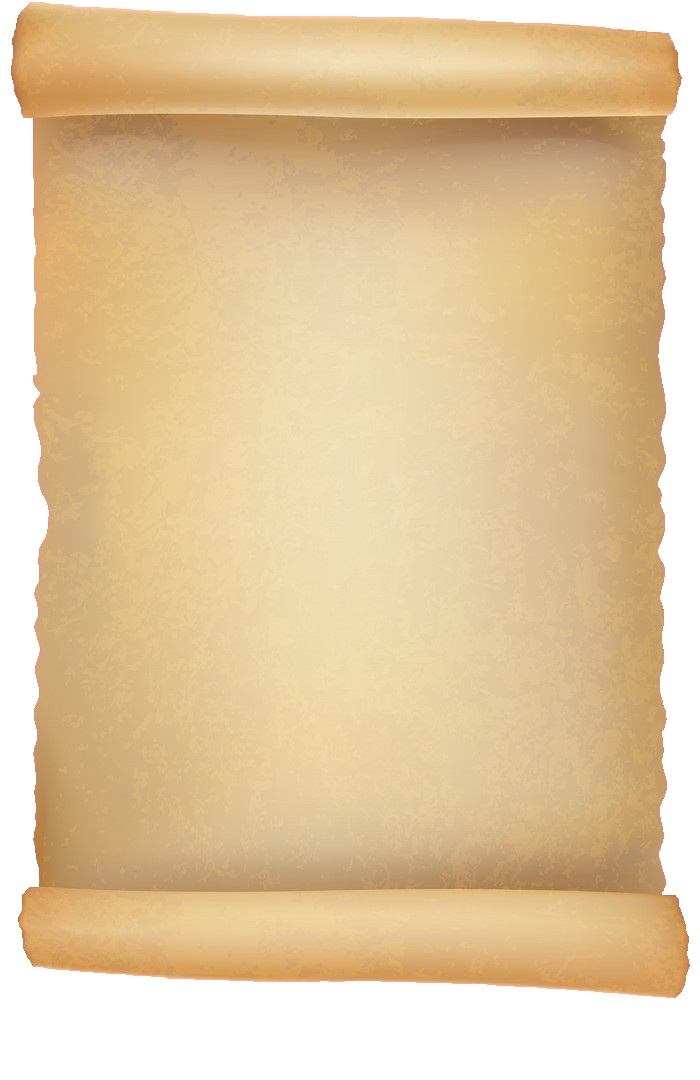 Colossians
“If we 
confess our sins, 
he is faithful 
and just 
to forgive us 
our sins”
2 Peter
1 John
Jude
and Chapter (2 points)
1
3
5
NT Letter (1 point)
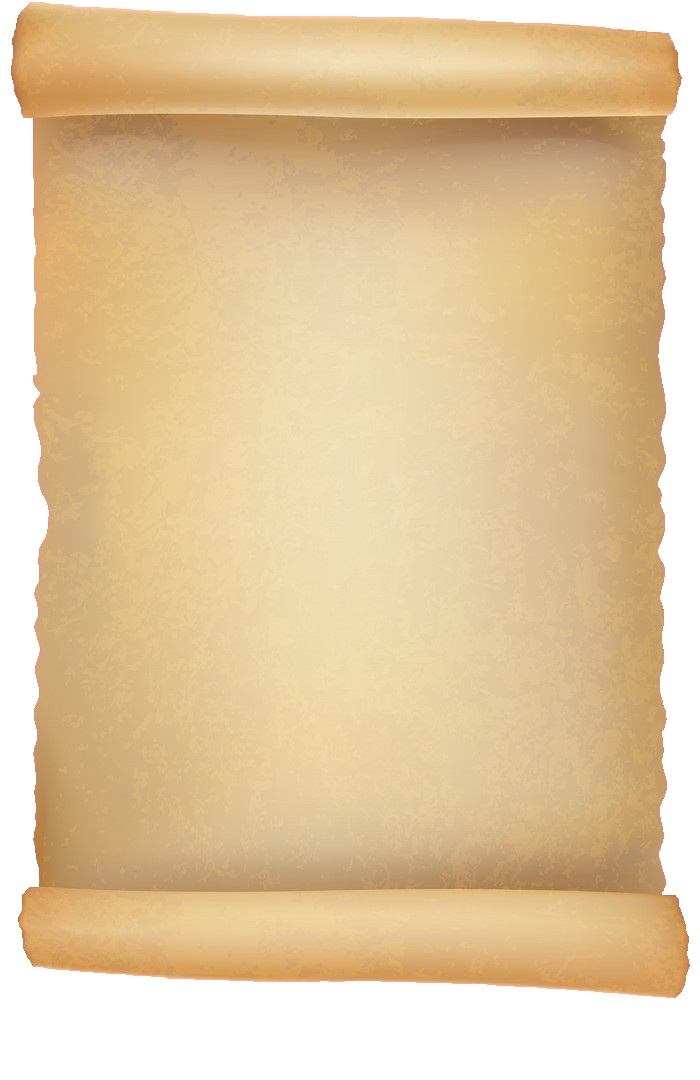 “If we 
confess our sins, 
he is faithful 
and just 
to forgive us 
our sins”
1 John
and Chapter (2 points)
1
NT Letter (1 point)
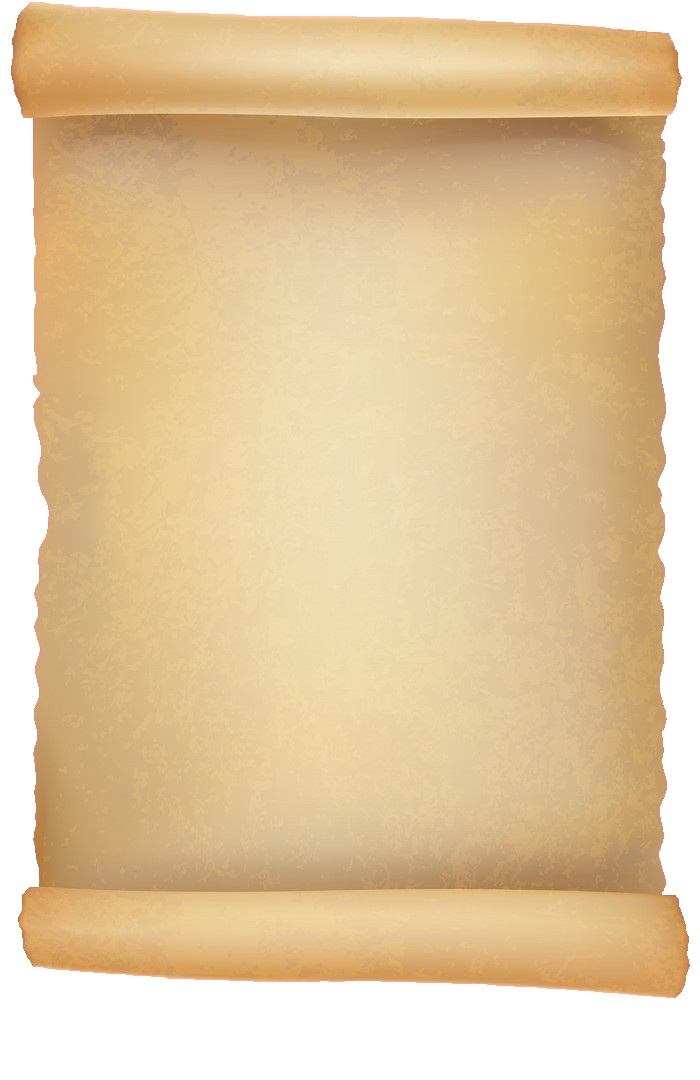 Ephesians
“This is 
the promise 
that he has promised us—eternal life”
Philippians
2 Thessalonians
1 John
and Chapter (2 points)
8
2
4
NT Letter (1 point)
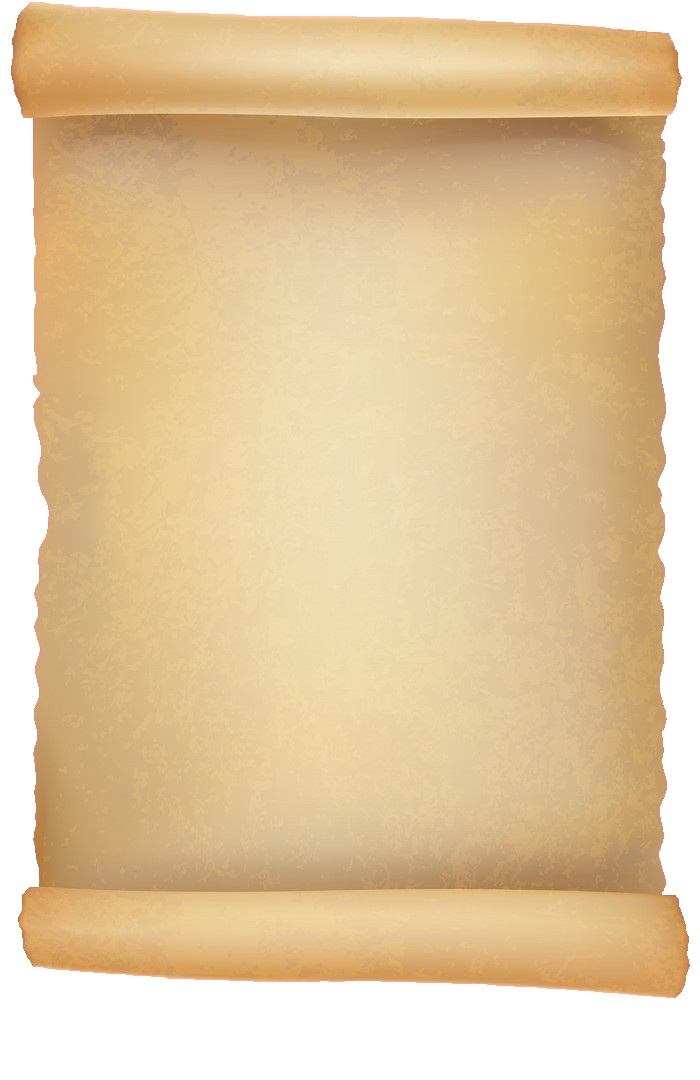 “This is 
the promise 
that he has promised us—eternal life”
1 John
and Chapter (2 points)
2
NT Letter (1 point)
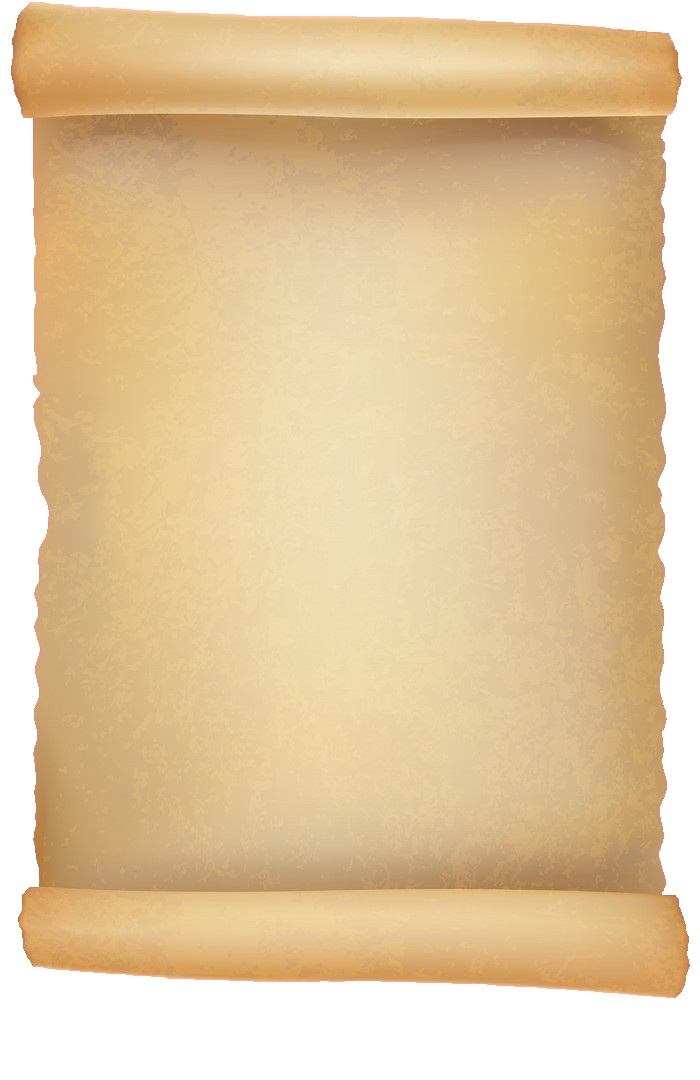 Titus
“When 
he is revealed, 
we shall be like him, for we shall see him as he is”
Philemon
1 John
Jude
and Chapter (2 points)
3
1
5
NT Letter (1 point)
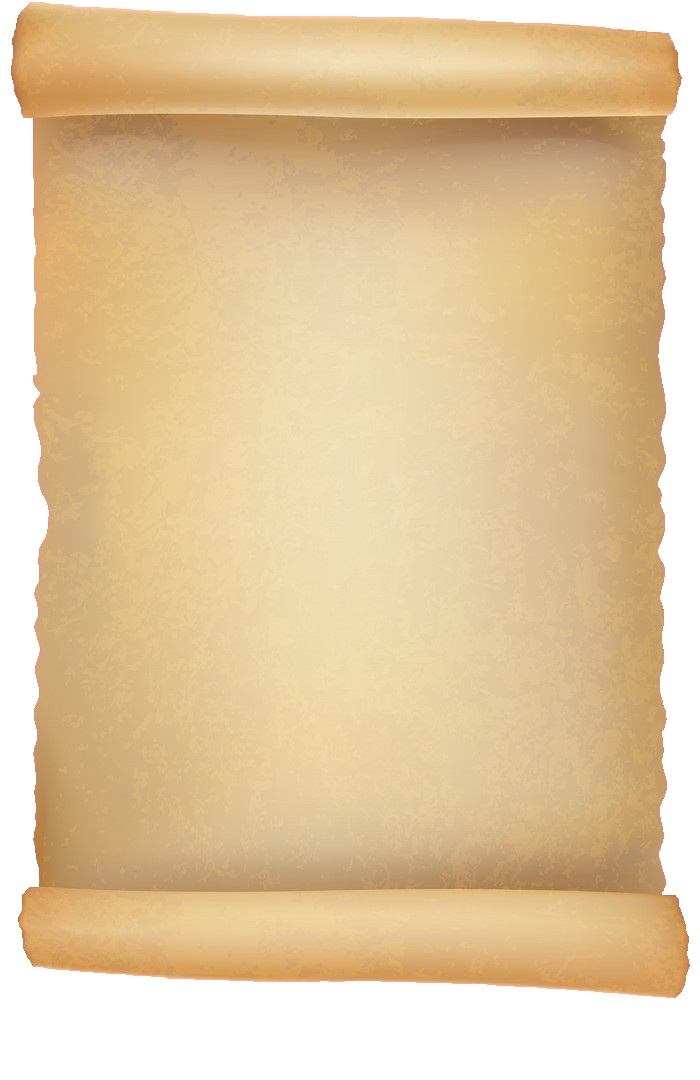 “When 
he is revealed, 
we shall be like him, for we shall see him as he is”
1 John
and Chapter (2 points)
3
NT Letter (1 point)
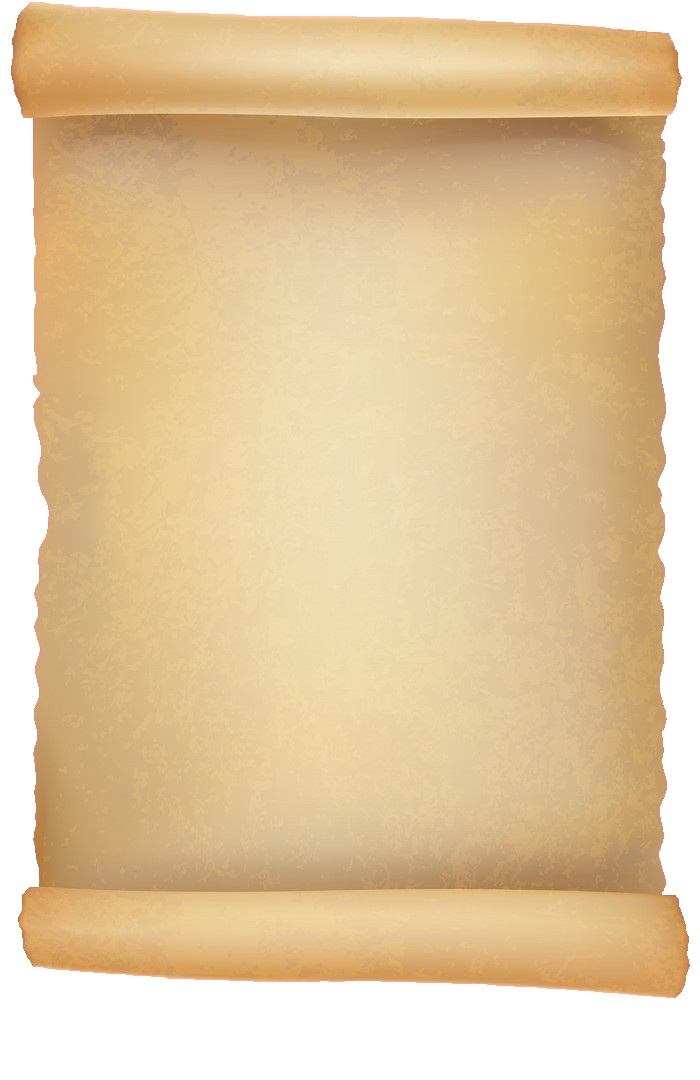 Galatians
“Be anxious for nothing … and 
let your requests be made known 
to God”
Philippians
Hebrews
James
and Chapter (2 points)
1
9
4
NT Letter (1 point)
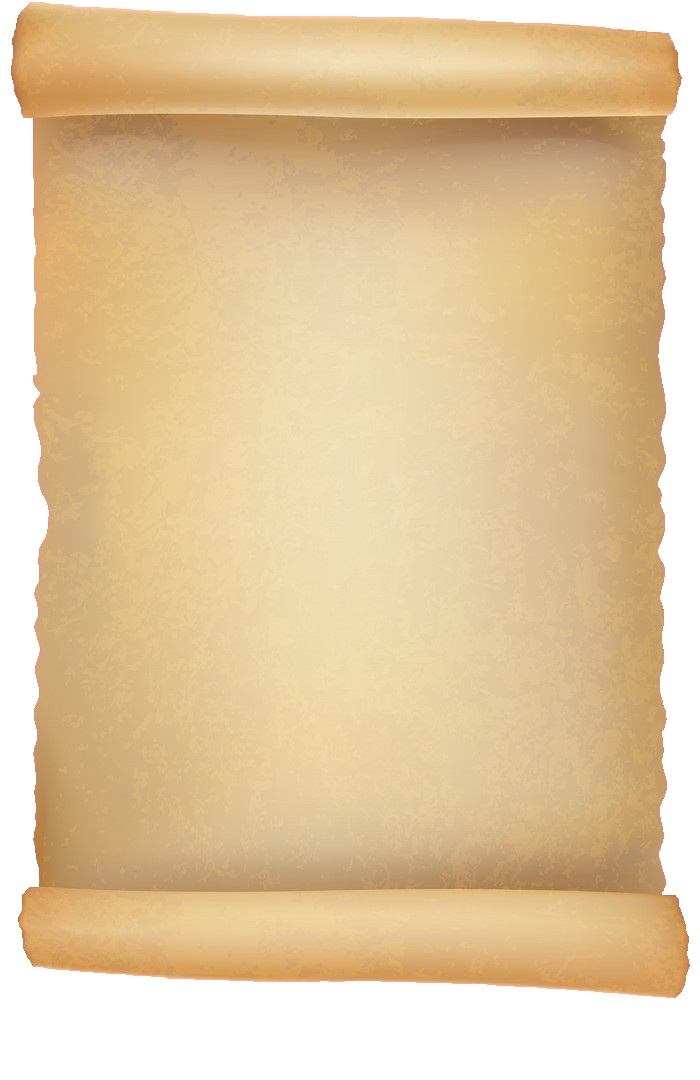 “Be anxious for nothing … and 
let your requests be made known 
to God”
Philippians
and Chapter (2 points)
4
NT Letter (1 point)
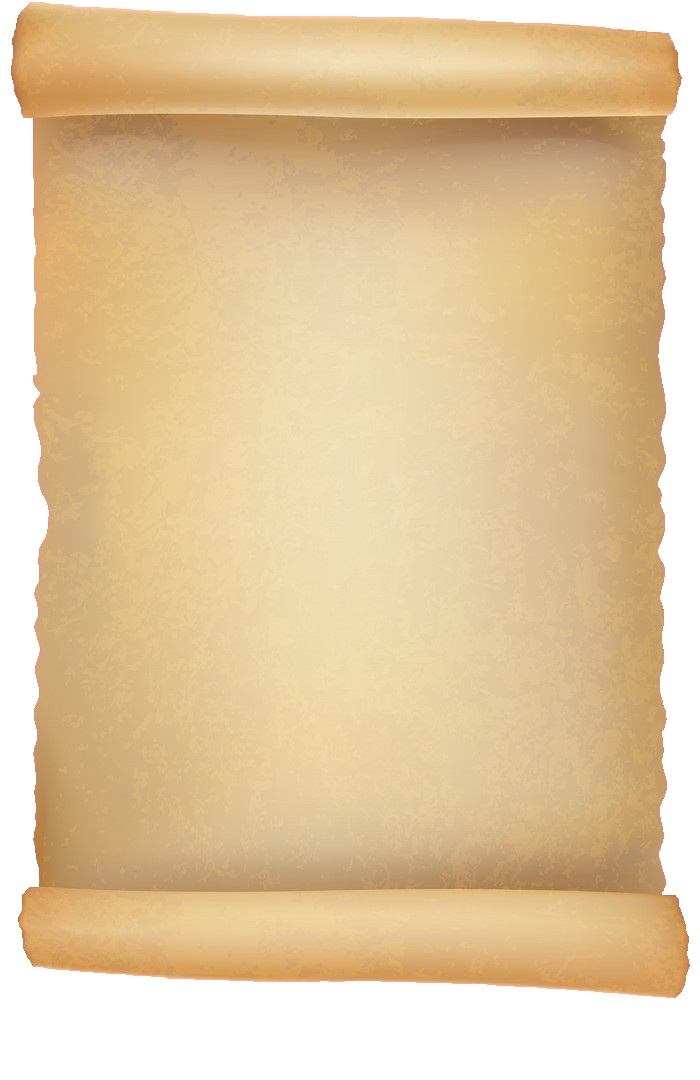 Galatians
“By grace 
you have been saved through faith 
… 
It is the gift 
of God”
Ephesians
Philippians
Colossians
and Chapter (2 points)
1
2
6
NT Letter (1 point)
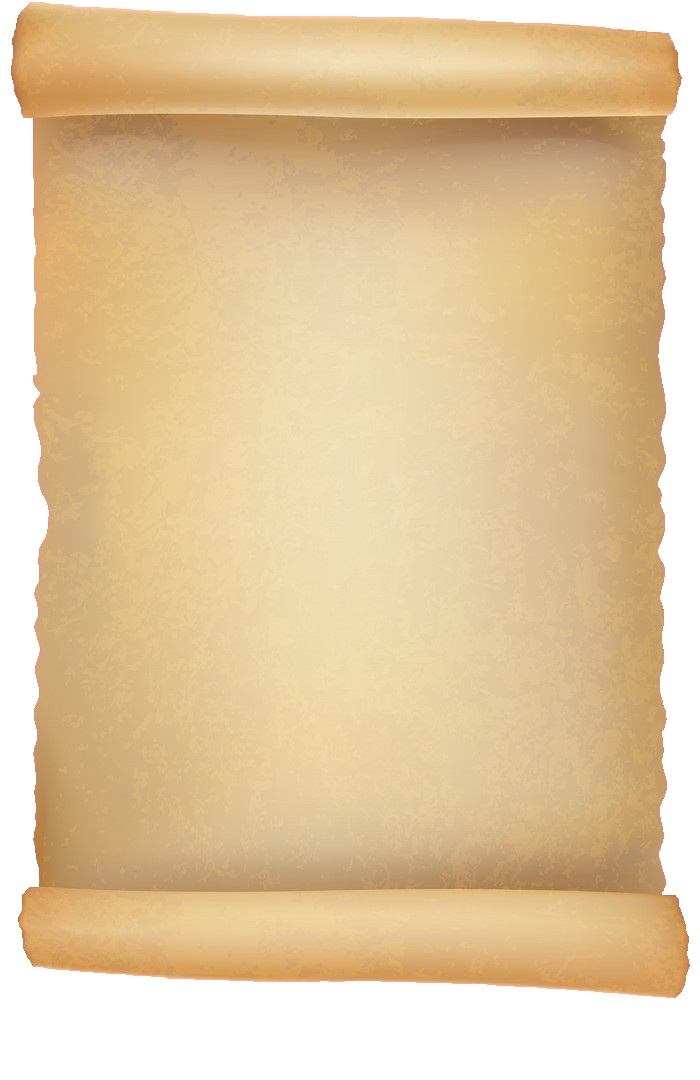 “By grace 
you have been saved through faith 
… 
It is the gift 
of God”
Ephesians
and Chapter (2 points)
2